Microprocessors
Lecture 1
Third Class
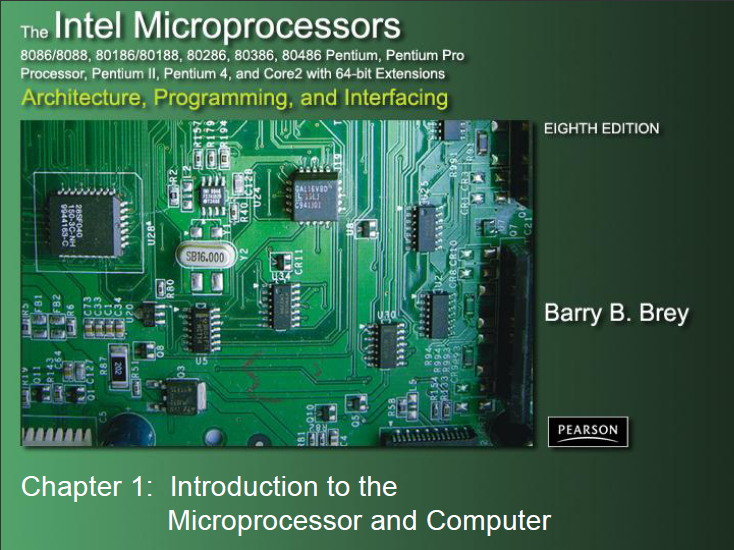 Outline
Overview of Intel Microprocessors
Discussion of History of Computers
Function of Microprocessor
Basic Information about Microprocessor
Memory and I/O Space
Buses
3
Objectives
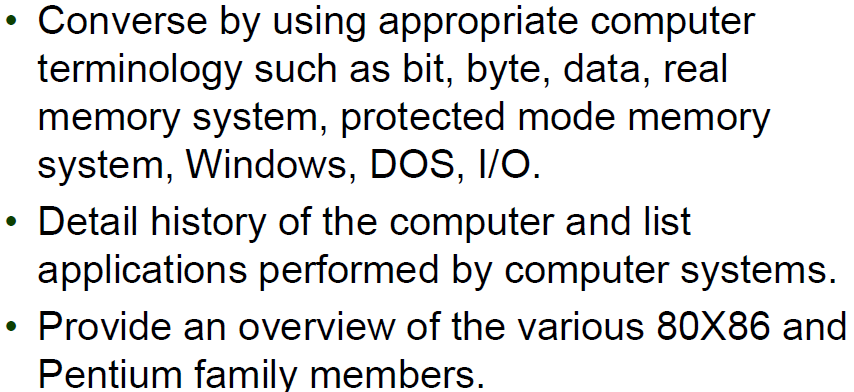 4
Objectives
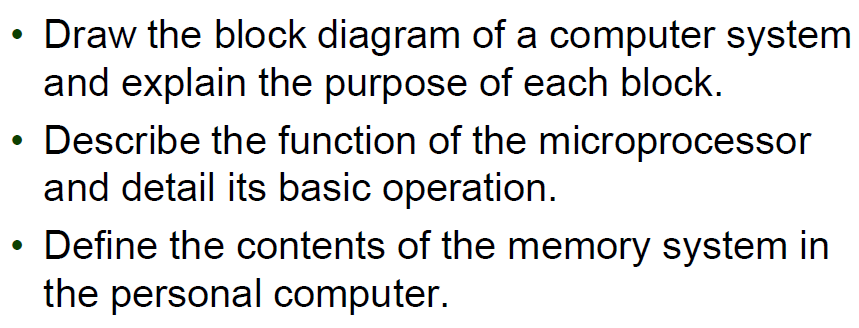 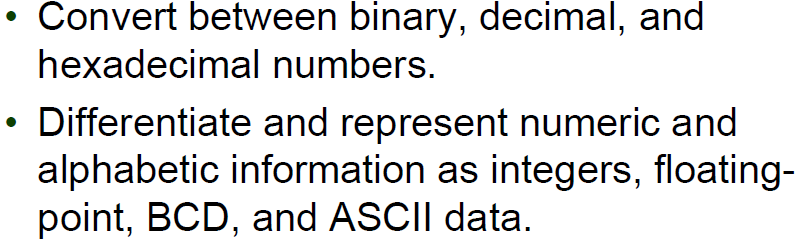 5
Historical Background
Mechanical Age
Electromechanical Age
Electronic Age
6
Mechanical Age
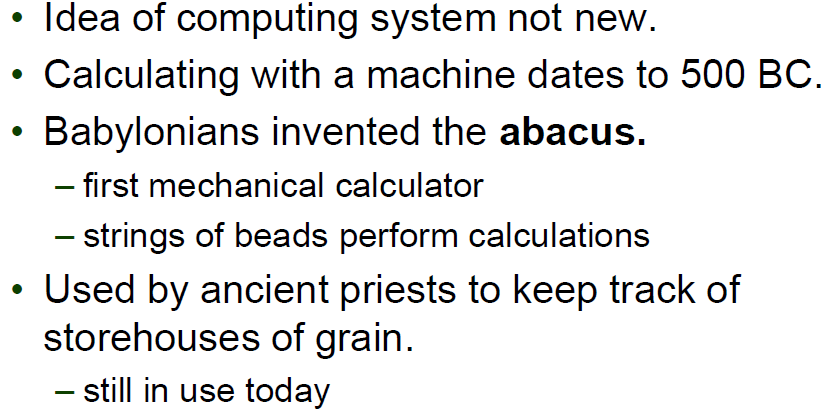 7
Mechanical Age
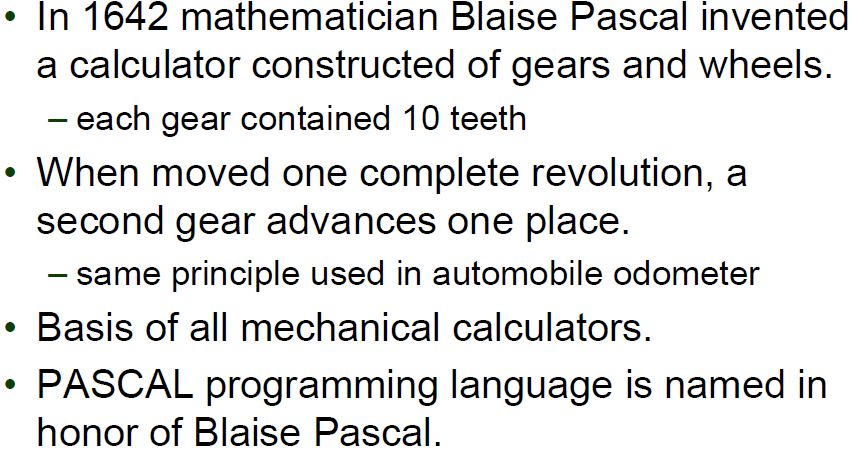 8
Mechanical Age
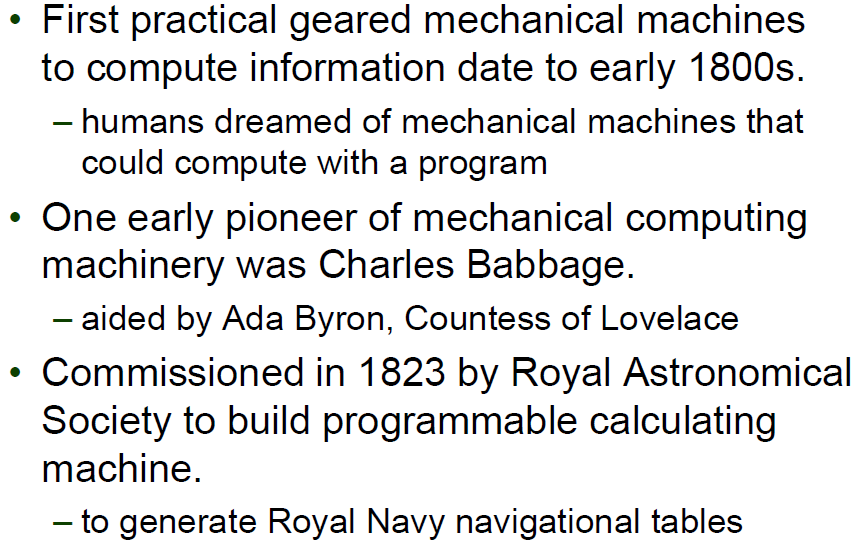 9
Mechanical Age
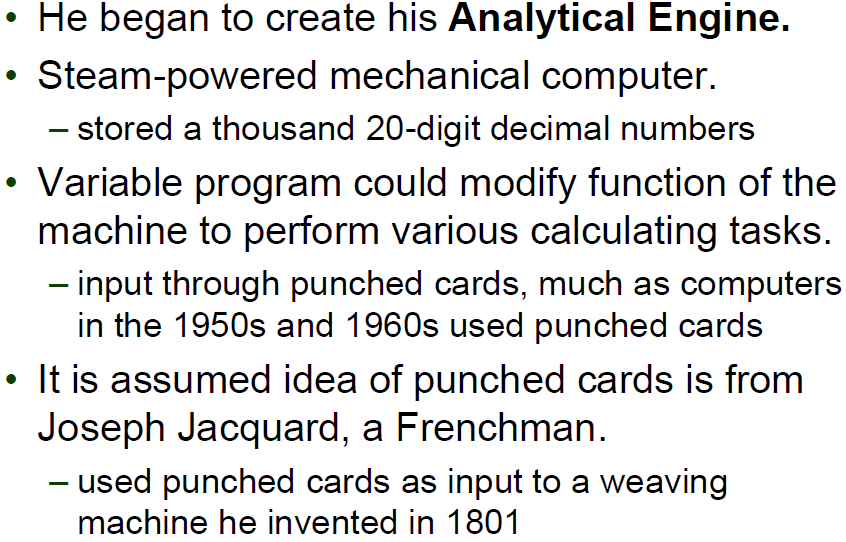 10
Mechanical Age
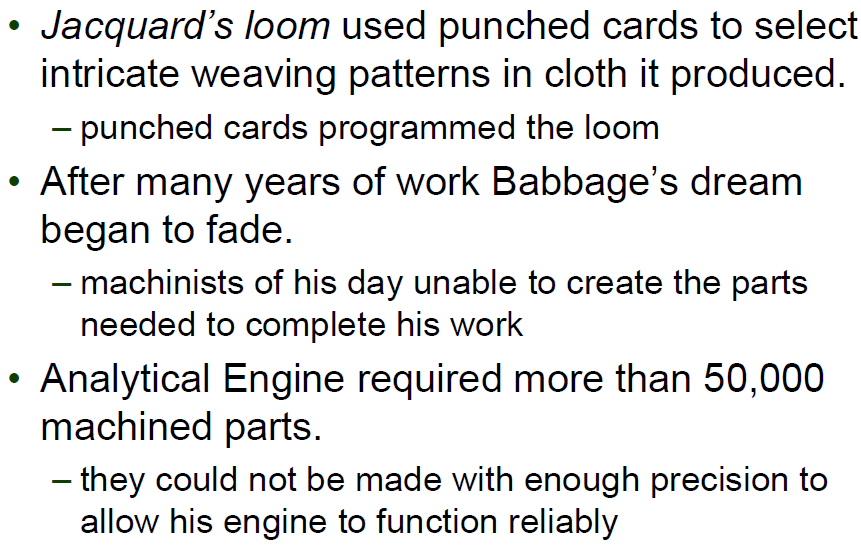 11
Electromechanical  Age
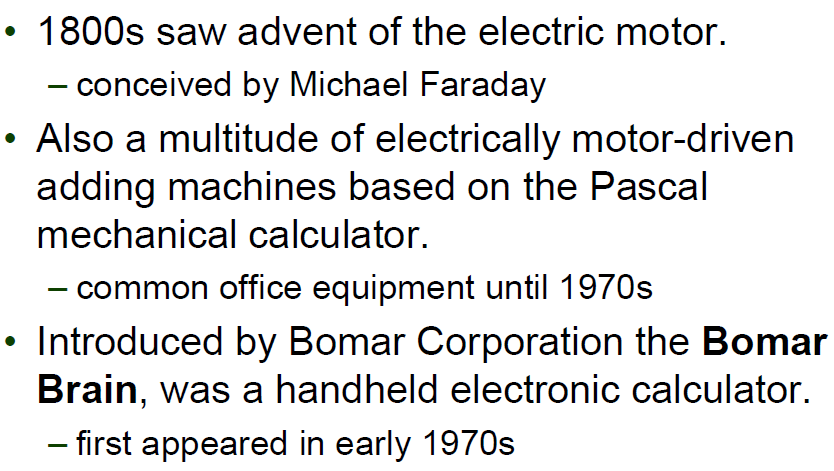 12
Electromechanical  Age
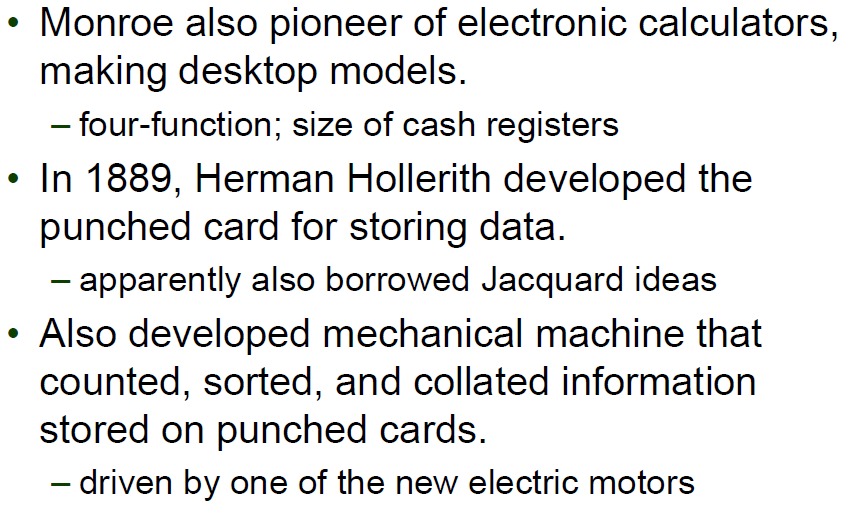 13
Electromechanical  Age
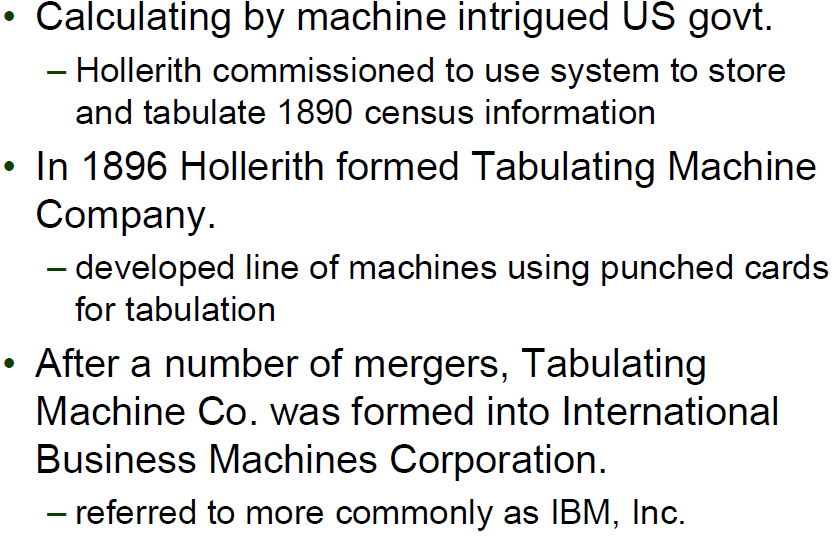 14
Electromechanical  Age
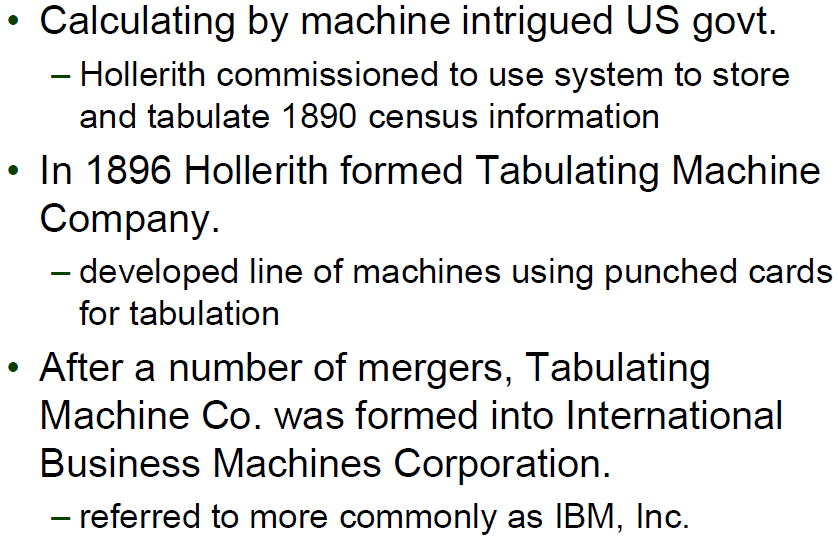 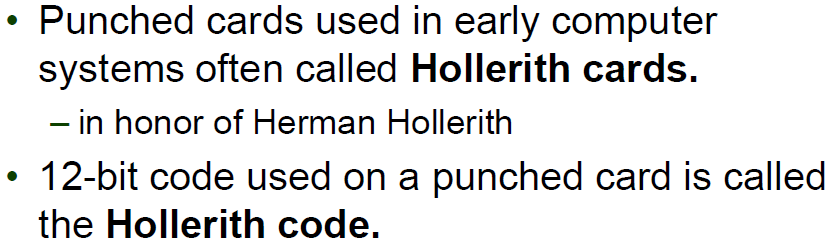 15
Electromechanical  Age
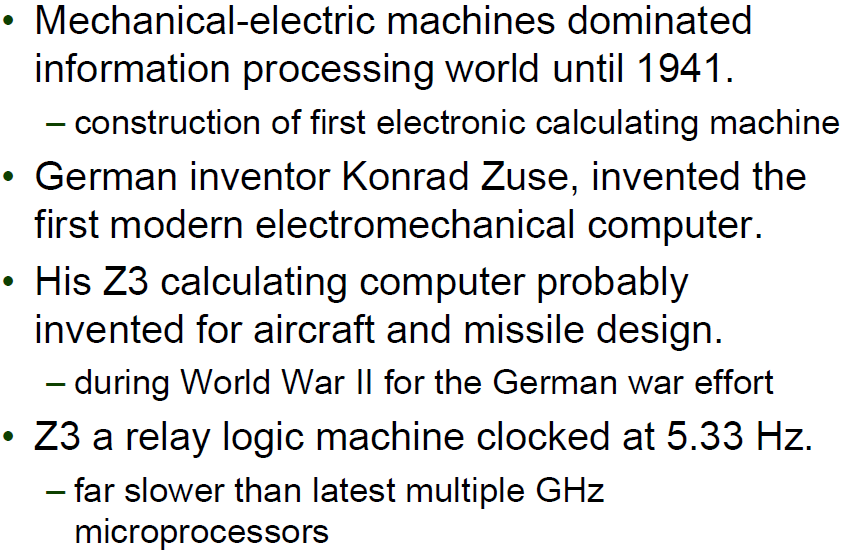 16
Electromechanical  Age
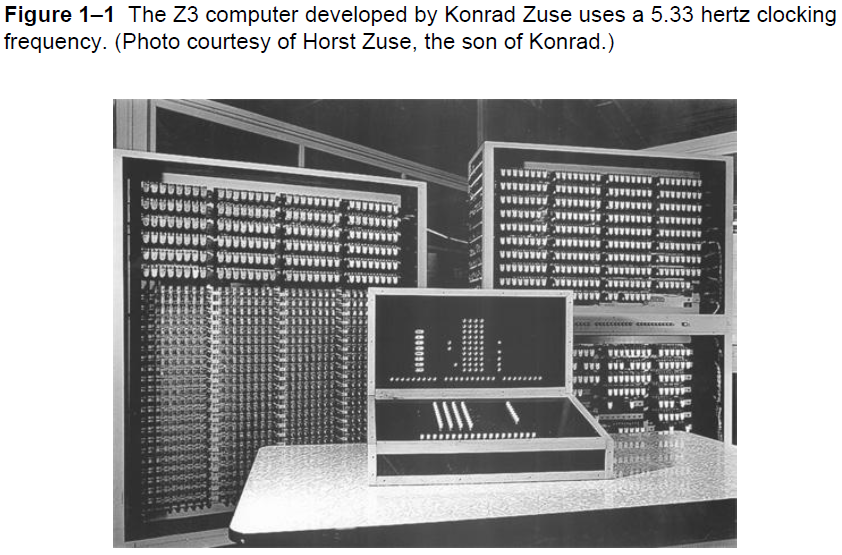 17
Electromechanical  Age
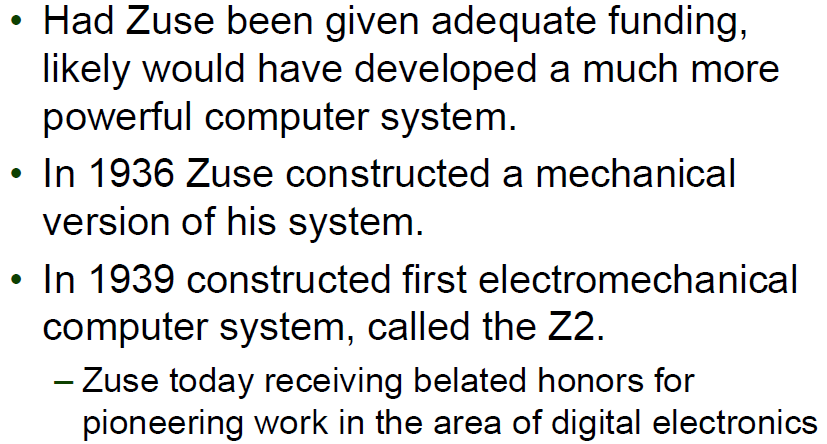 18
Electronic  Age
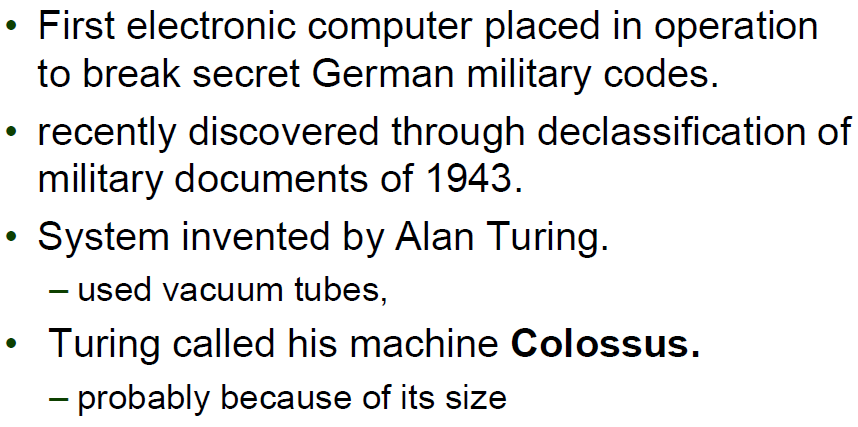 19
Electronic  Age
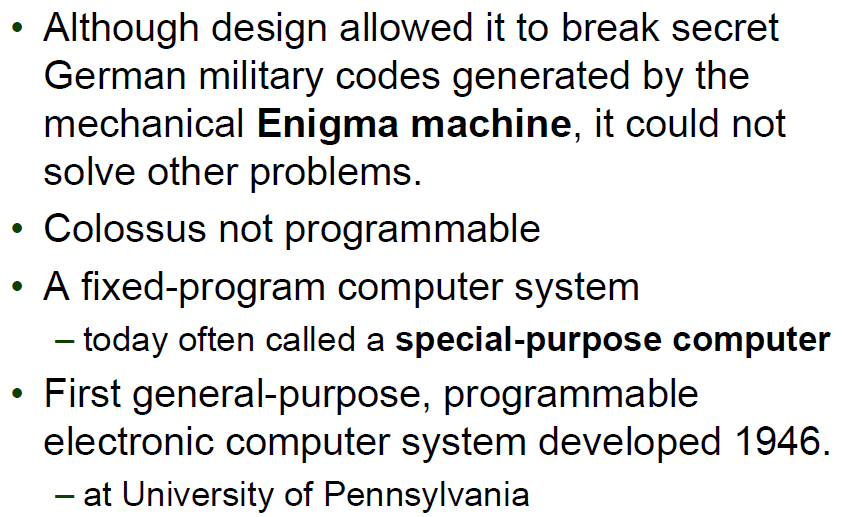 20
Electronic  Age
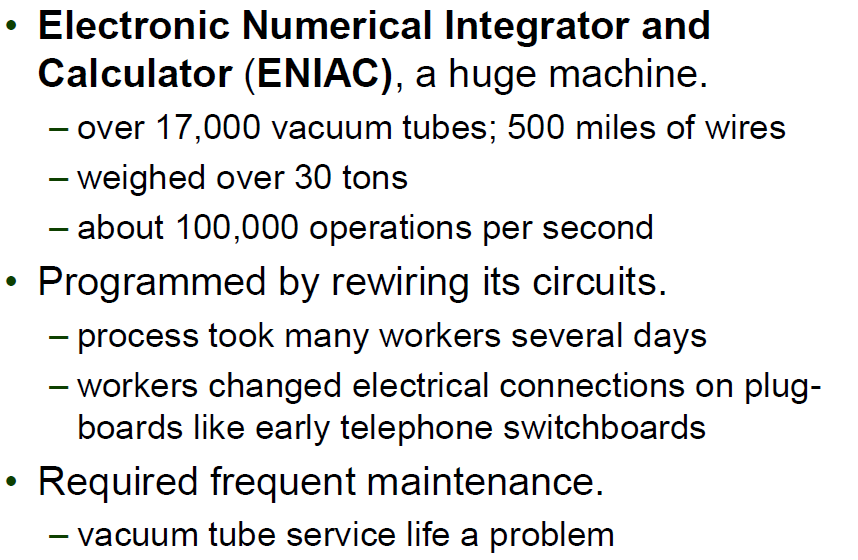 21
Electronic  Age
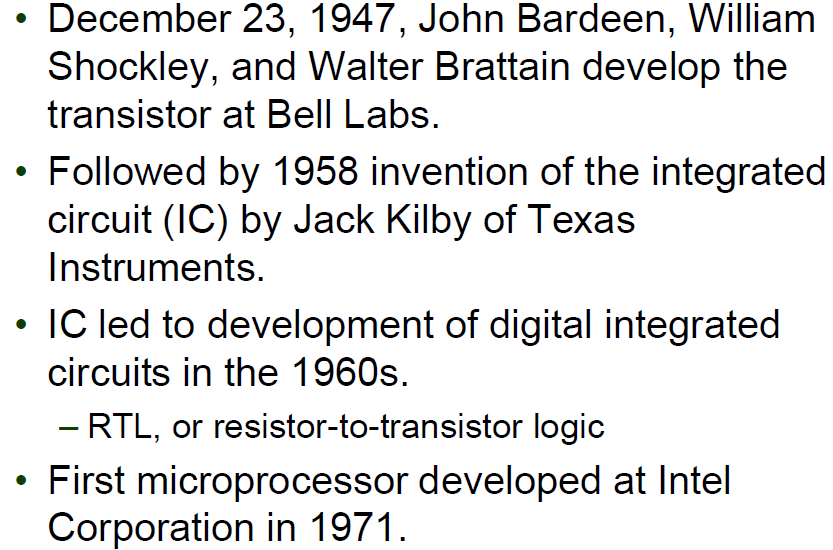 22
Electronic  Age
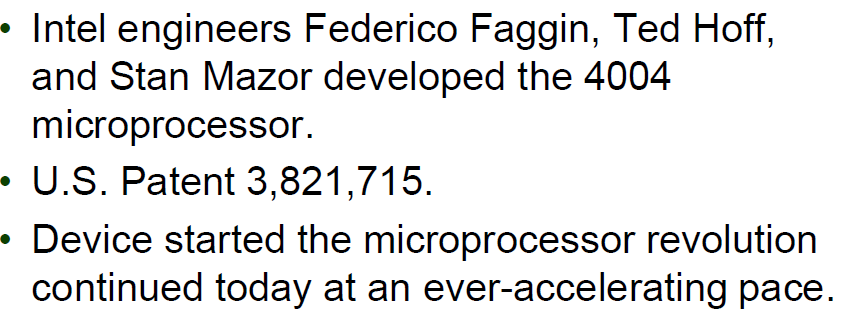 23
Microprocessor  Age- 4004
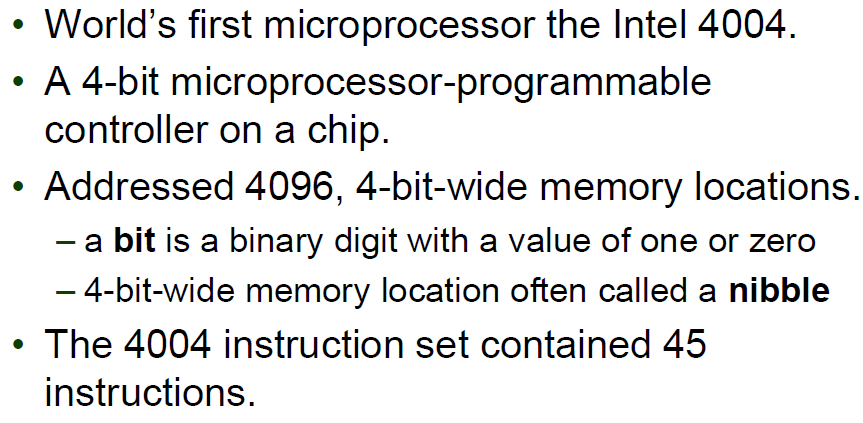 24
Microprocessor  Age-4004
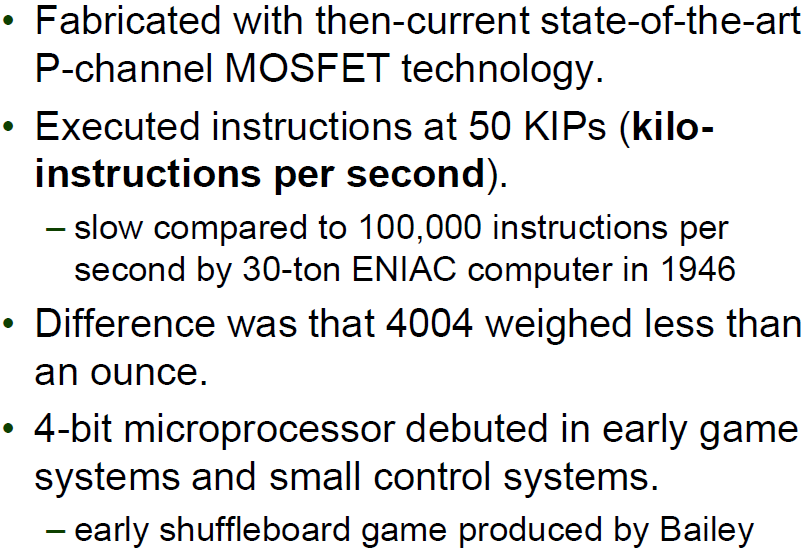 25
Microprocessor  Age-4004
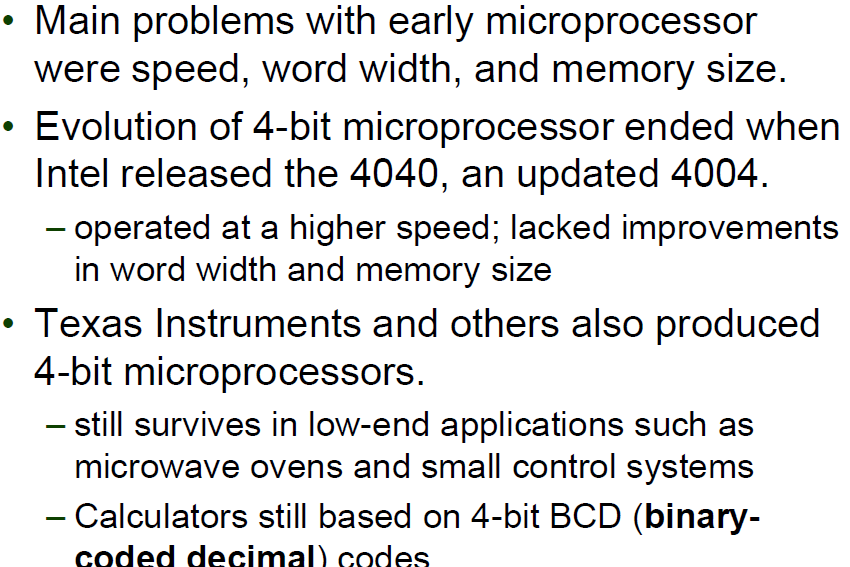 26
Microprocessor  Age- 8008
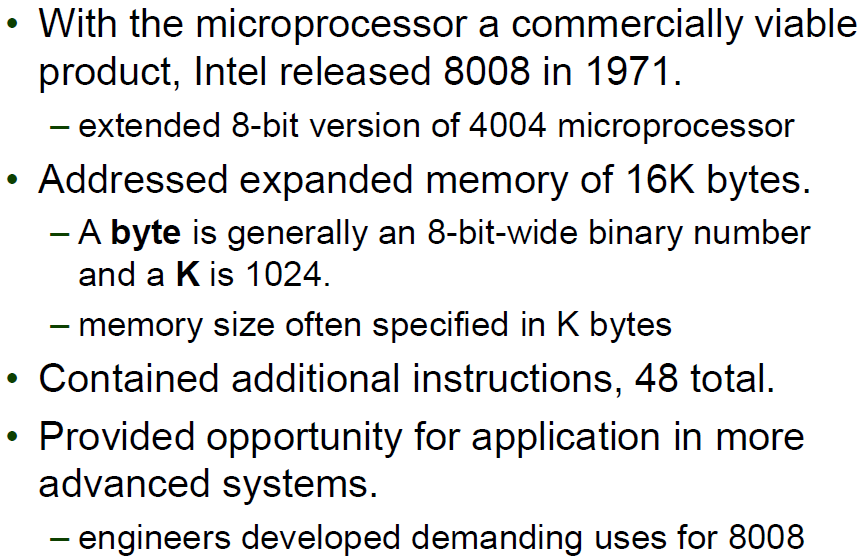 27
Microprocessor  Age-8008
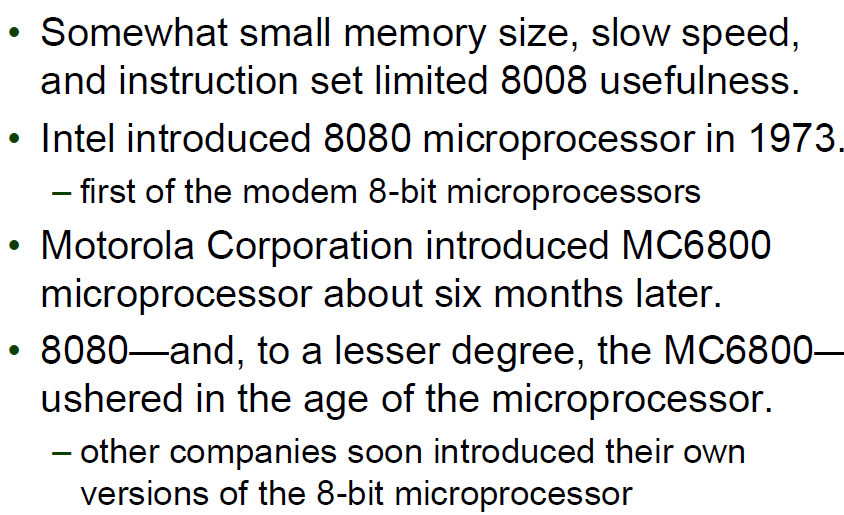 28
Microprocessor  Age-8080
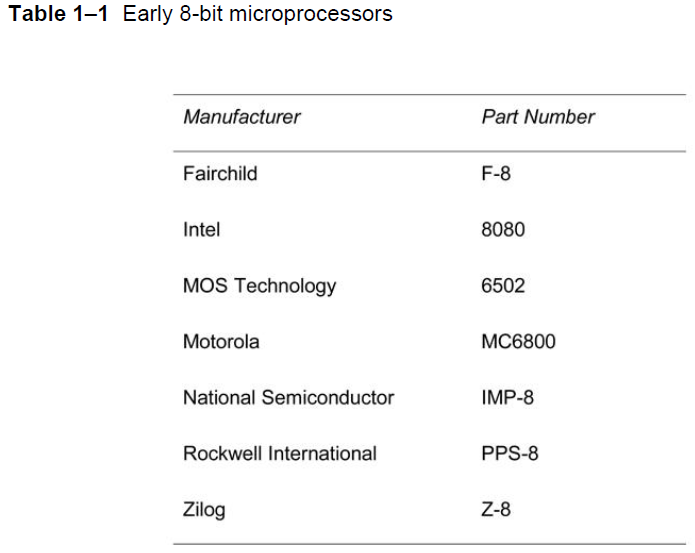 29
Microprocessor  Age-8080
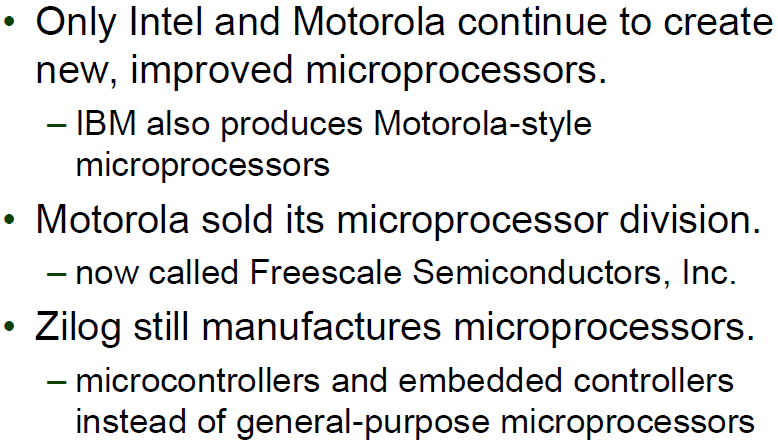 30
Microprocessor  Age - 8080
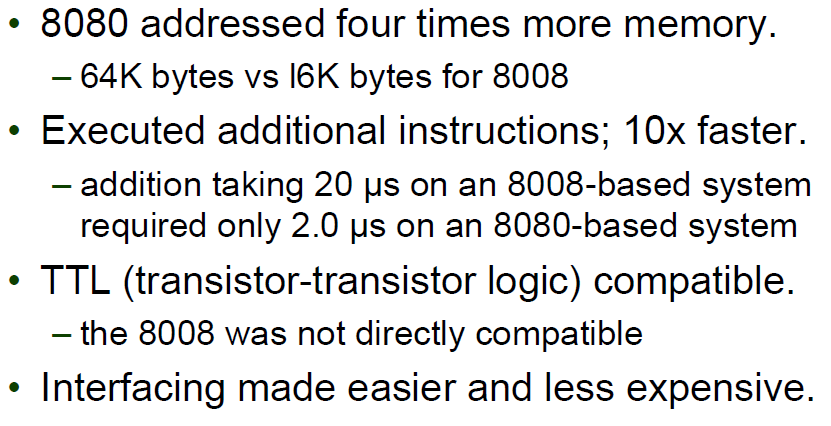 31
Microprocessor  Age - 8080
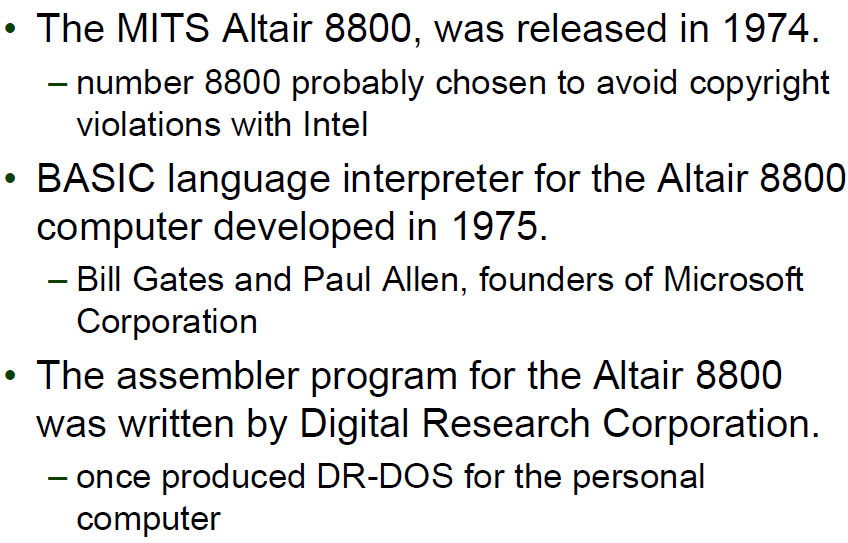 32
Microprocessor  Age - 8085
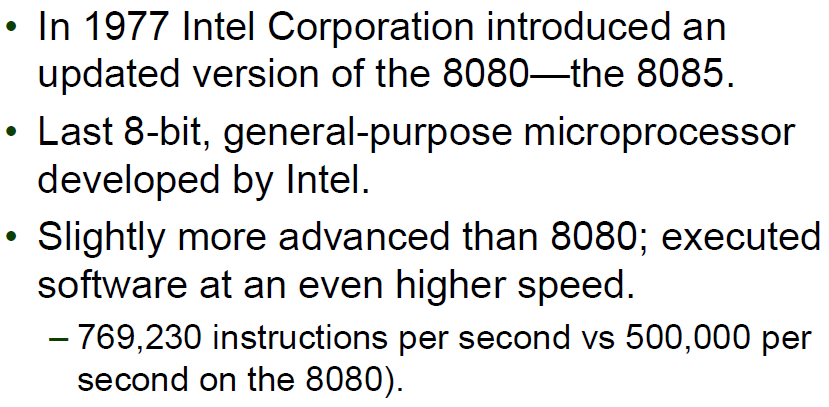 33
Microprocessor  Age - 8085
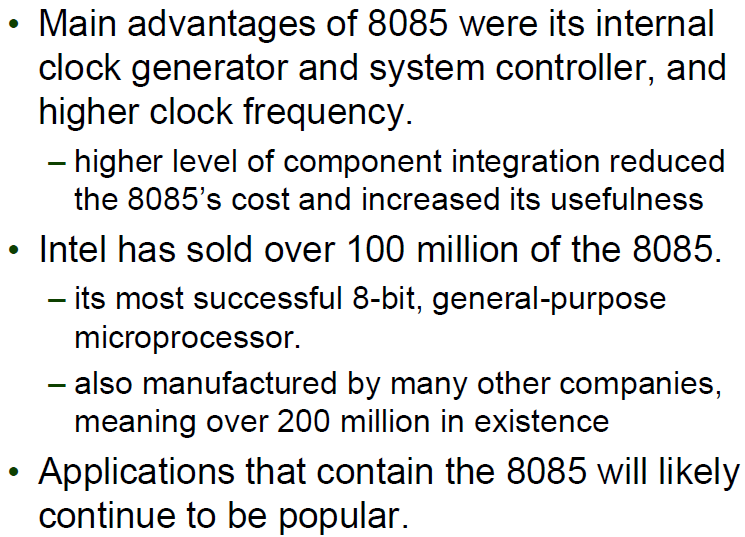 34
Microprocessor  Age - 8085
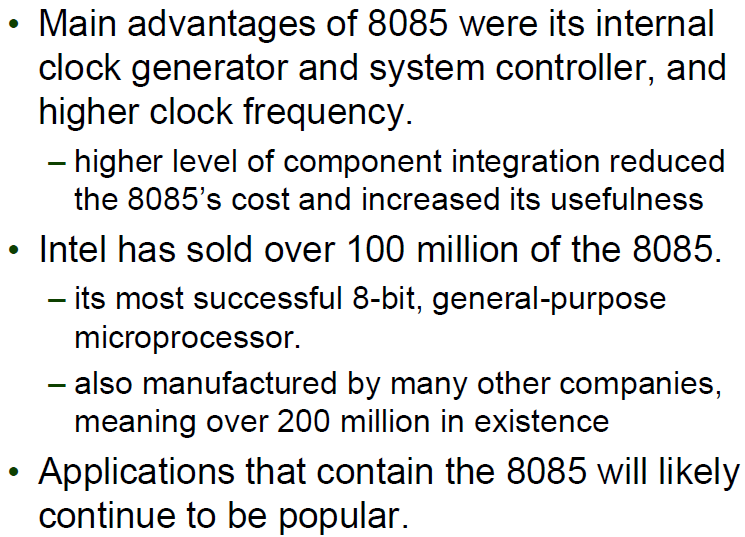 35
Modern Microprocessor  Age - 8086
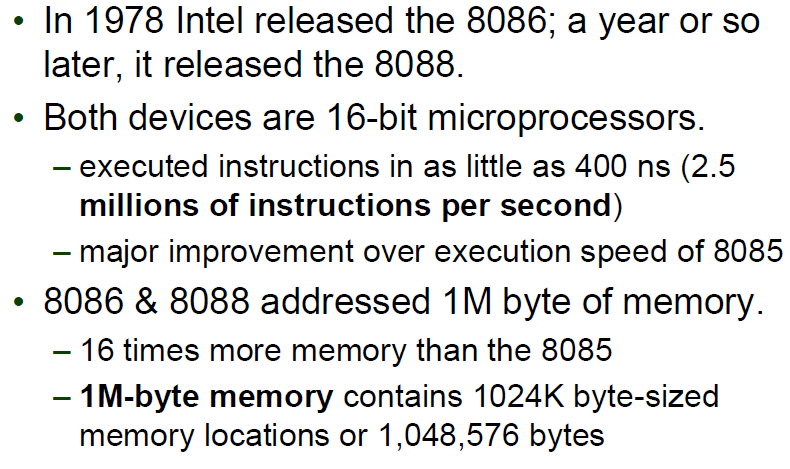 36
Modern Microprocessor  Age - 8086
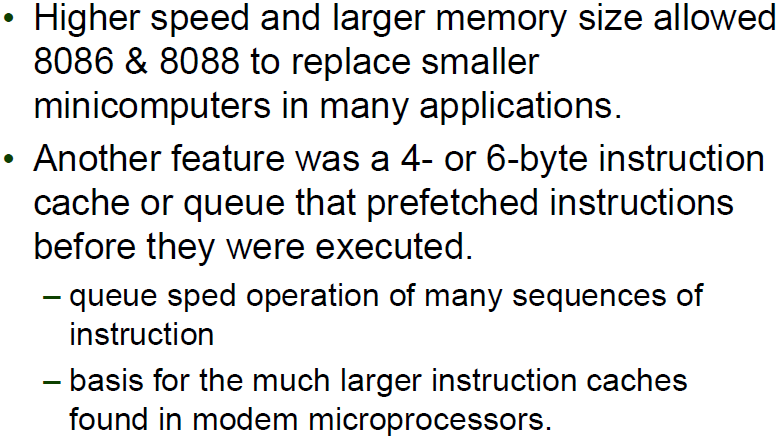 37
Modern Microprocessor  Age - 8086
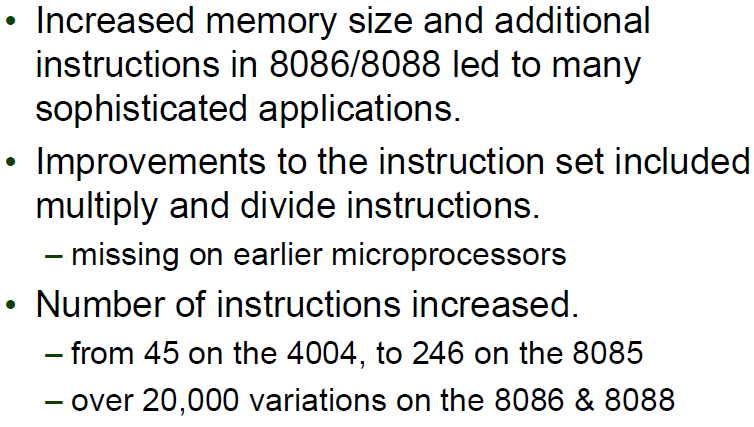 38
Modern Microprocessor  Age - 8086
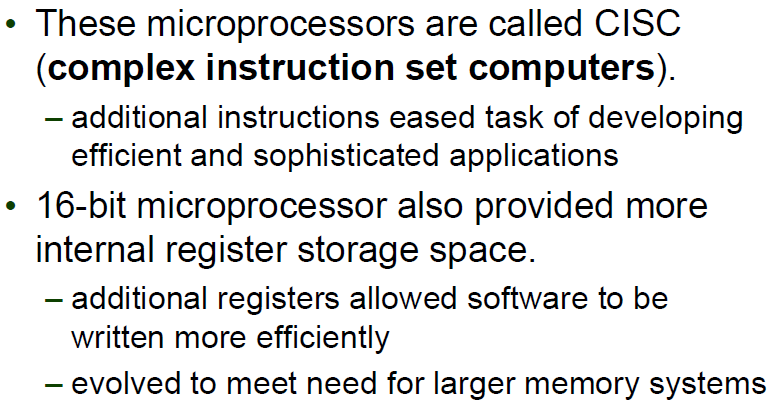 39
Modern Microprocessor  Age - 8086
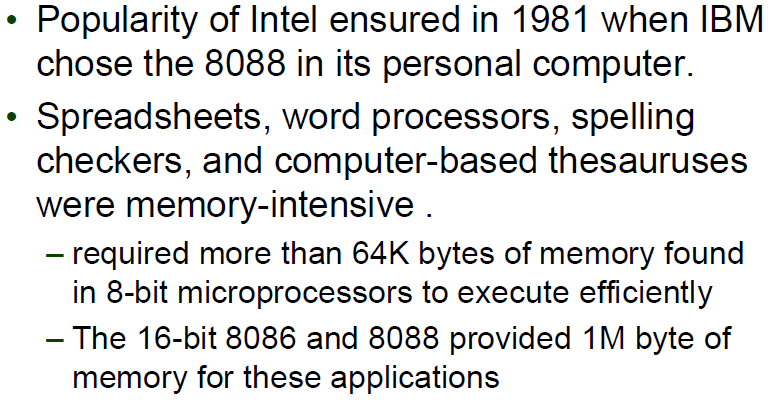 40
Microprocessor  Age - 80286
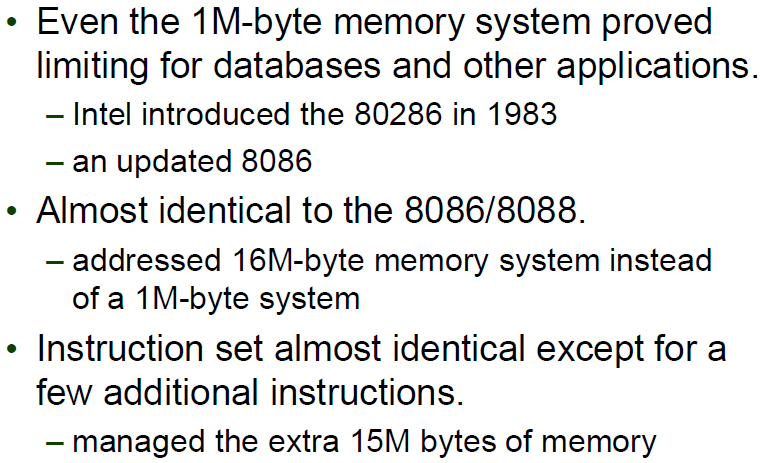 41
Microprocessor  Age - 80286
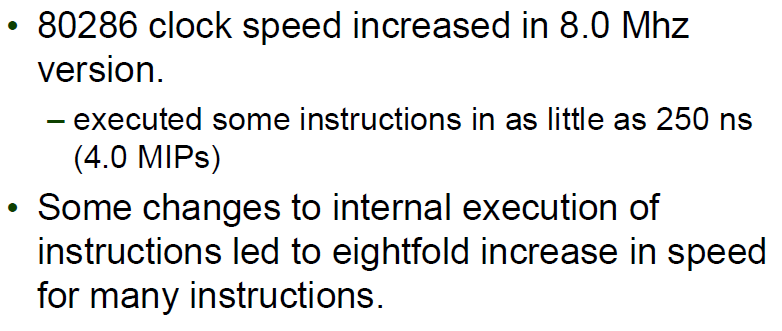 42
Microprocessor  Age - 80286
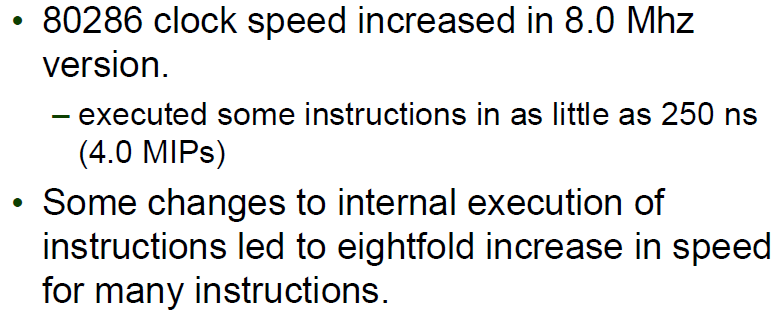 43
Microprocessor  Age - 80386
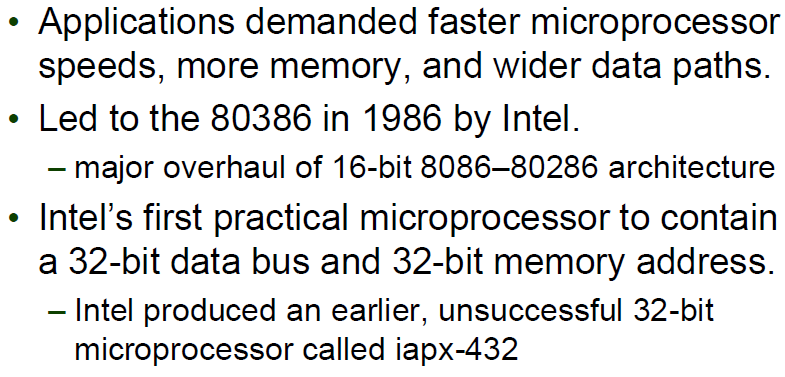 44
Microprocessor  Age - 80386
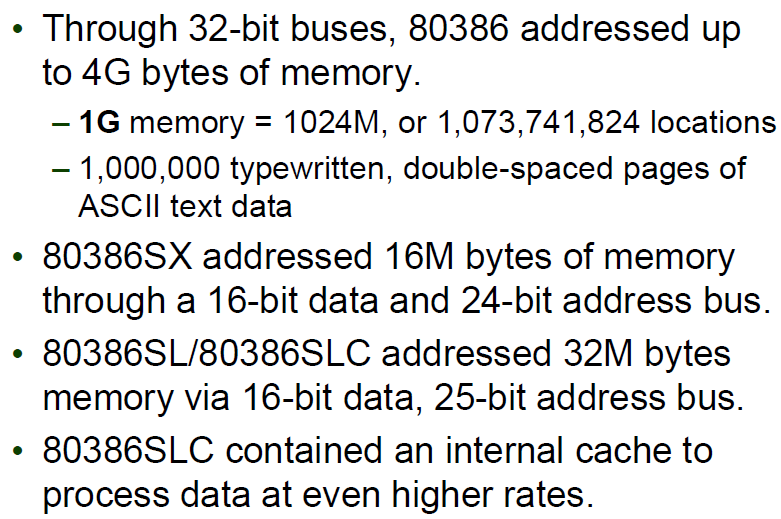 45
Microprocessor  Age - 80386
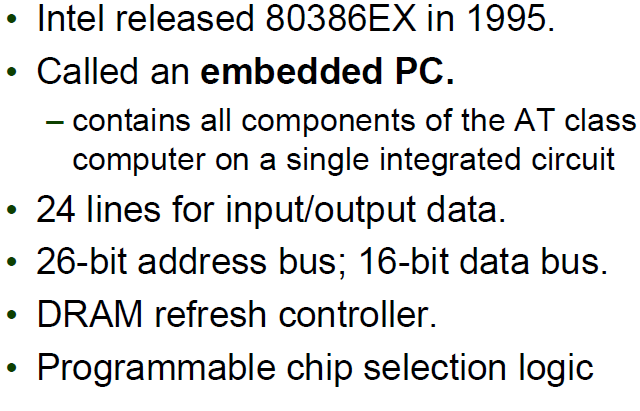 46
Microprocessor  Age - 80386
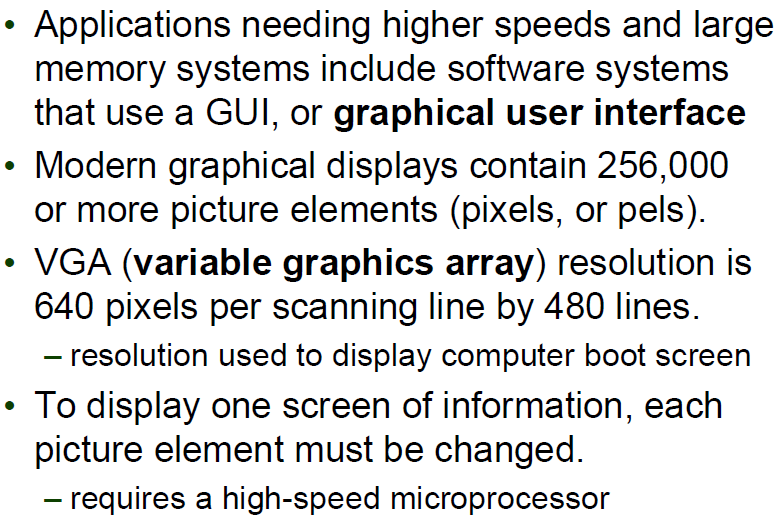 47
Microprocessor  Age - 80386
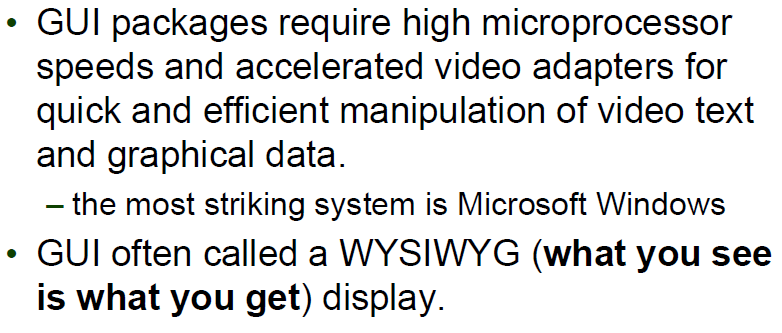 48
Microprocessor  Age - 80386
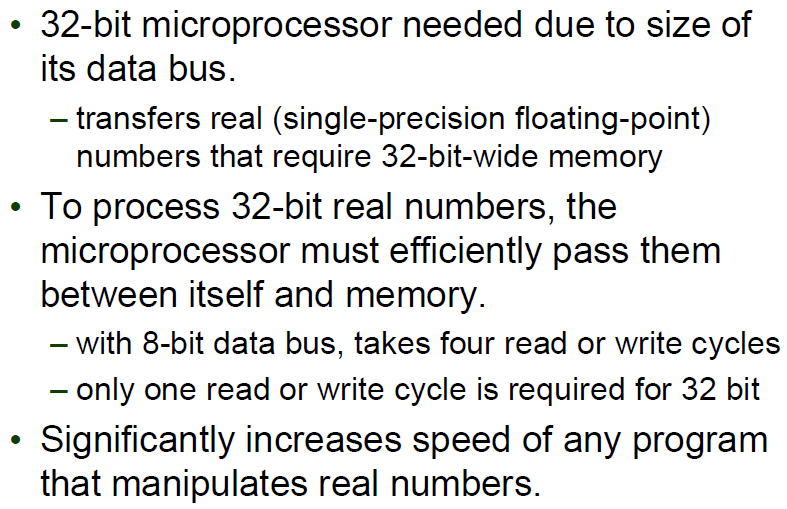 49
Microprocessor  Age - 80386
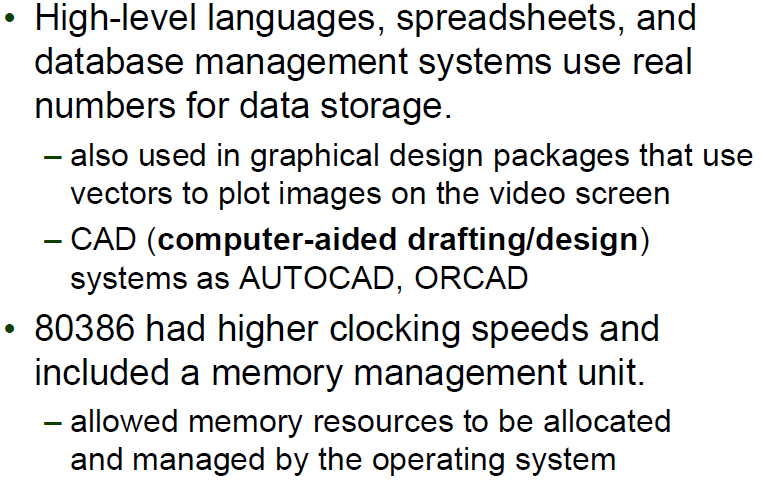 50
Microprocessor  Age - 80386
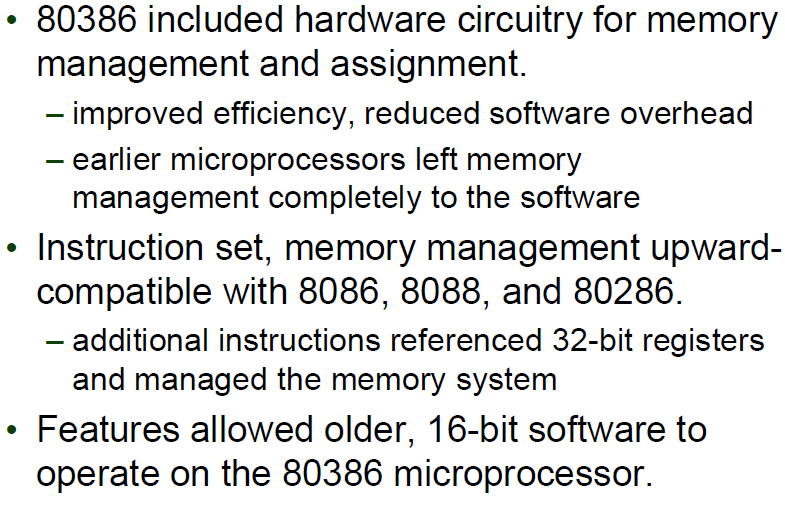 51
Microprocessor  Age - 80486
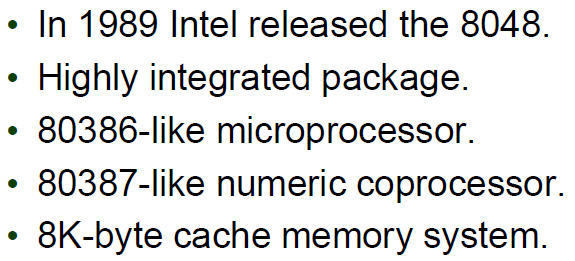 52
Microprocessor  Age - 80486
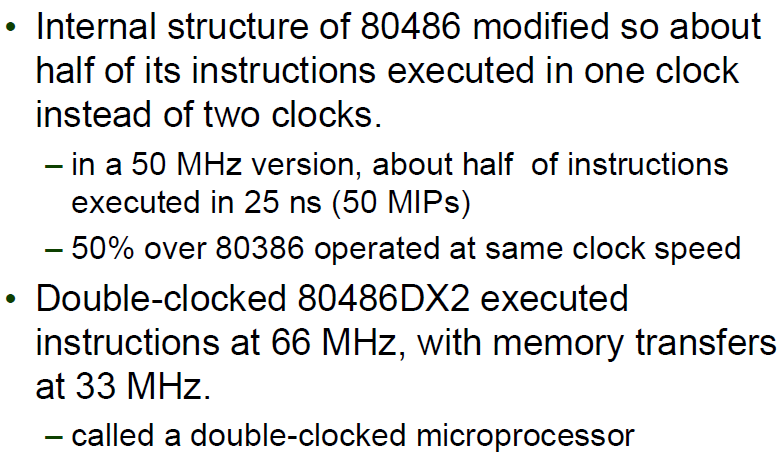 53
Microprocessor  Age - 80486
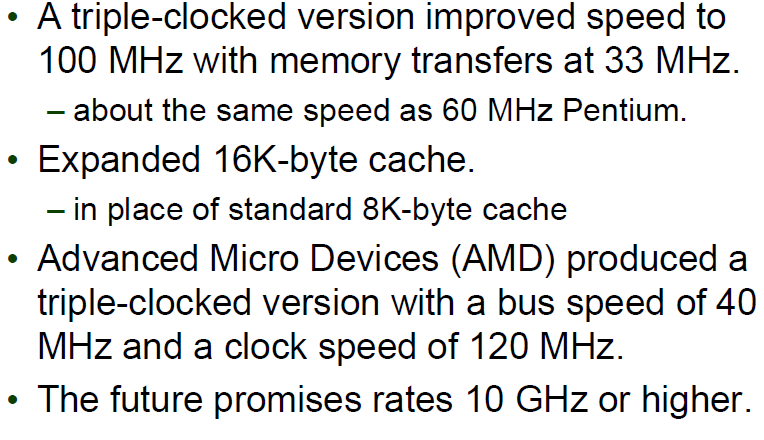 54
Microprocessor  Age - 80486
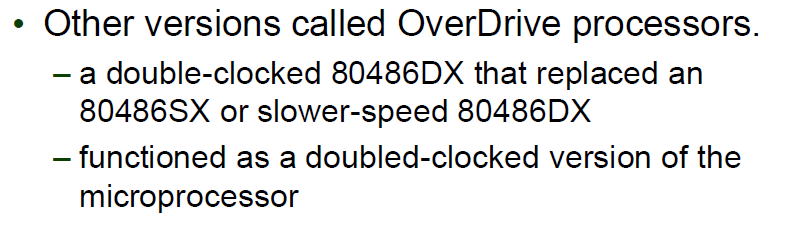 55
Microprocessor  Age - Pentium
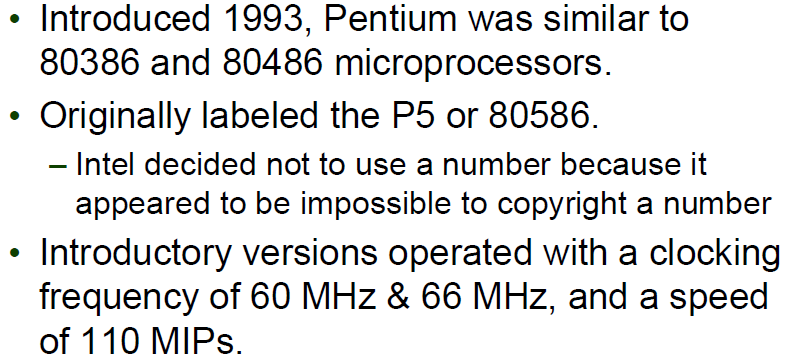 56
Microprocessor  Age - Pentium
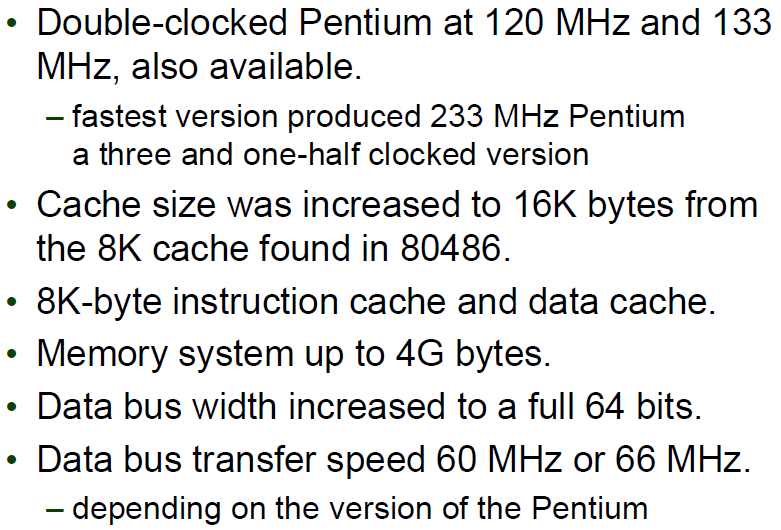 57
Microprocessor  Age - Pentium
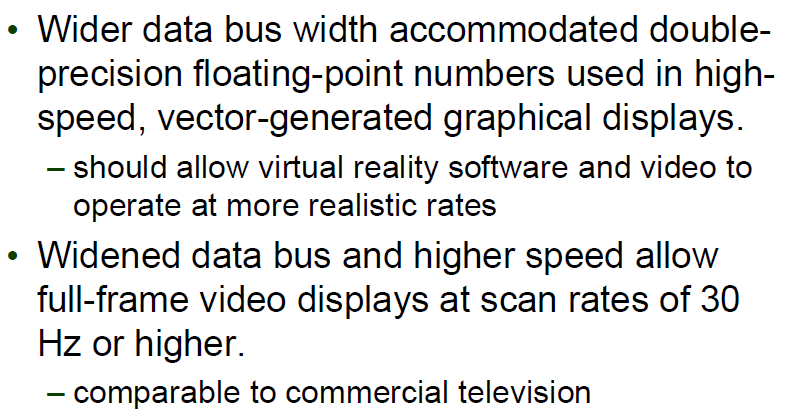 58
Microprocessor  Age - Pentium
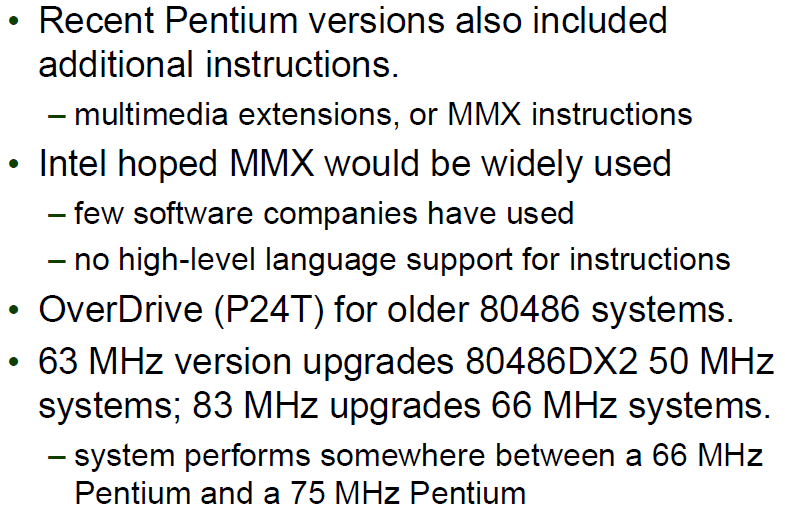 59
Microprocessor  Age - Pentium
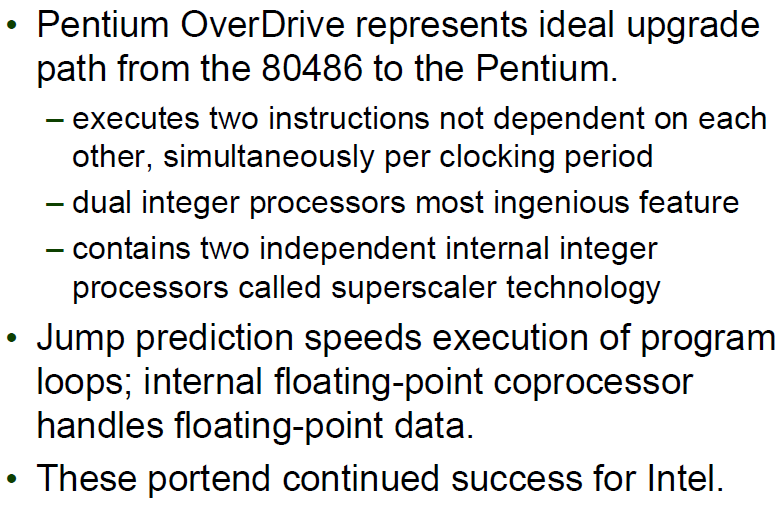 60
Microprocessor  Age - Pentium
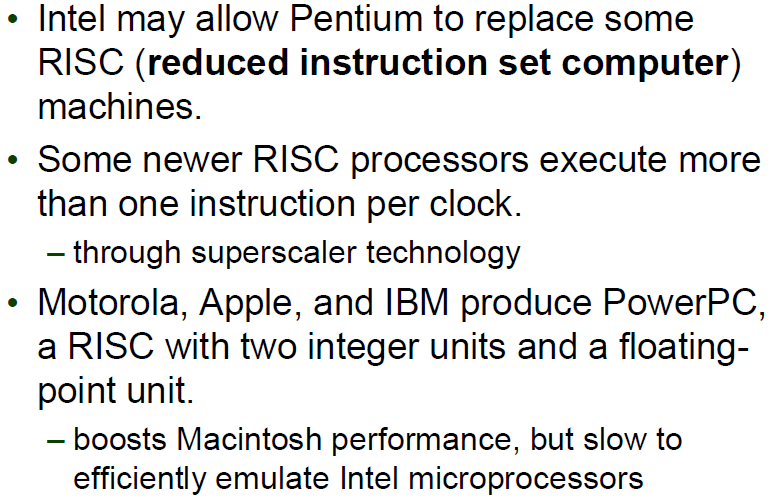 61
Microprocessor  Age - Pentium
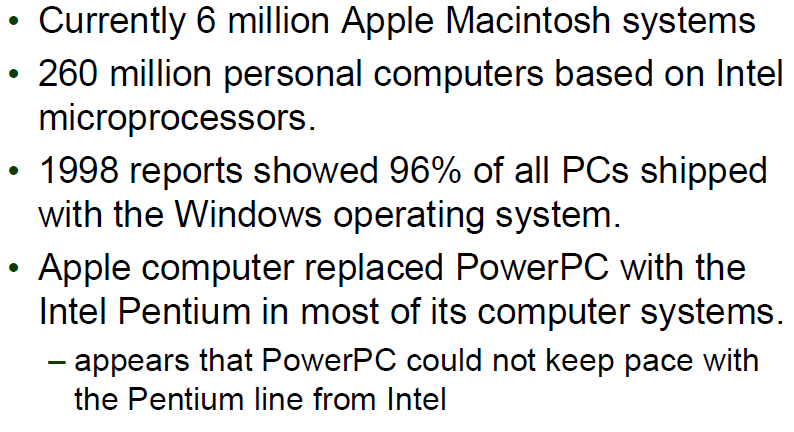 62
Microprocessor  Age – Rating Index
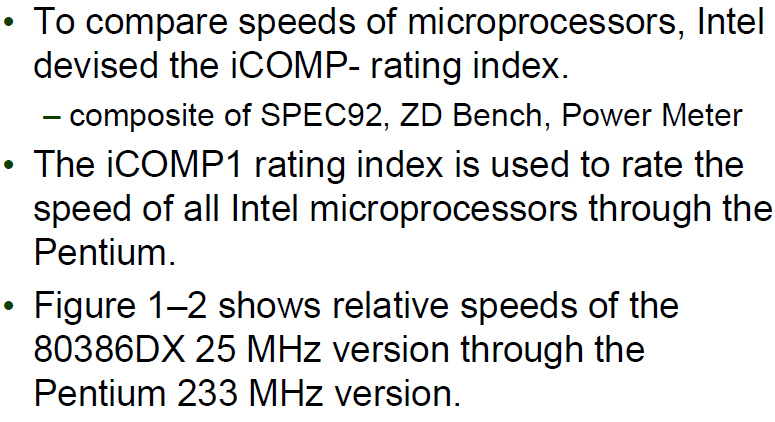 63
Microprocessor  Age – Rating Index
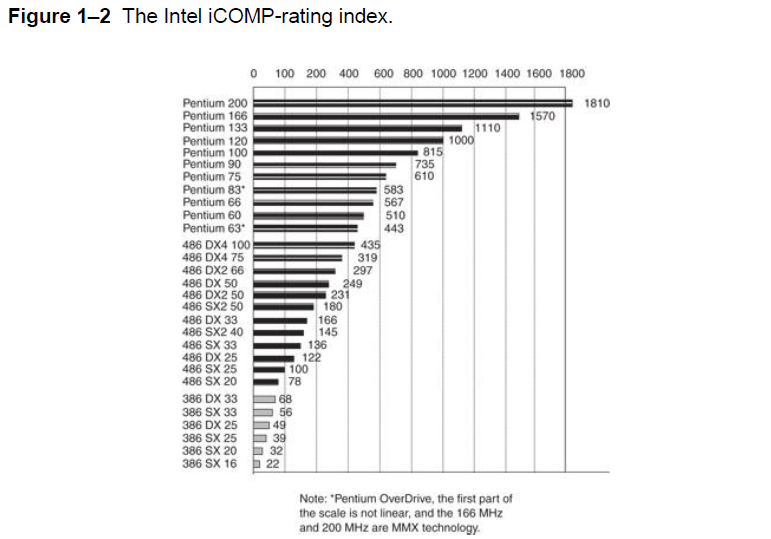 64
Microprocessor  Age – Rating Index
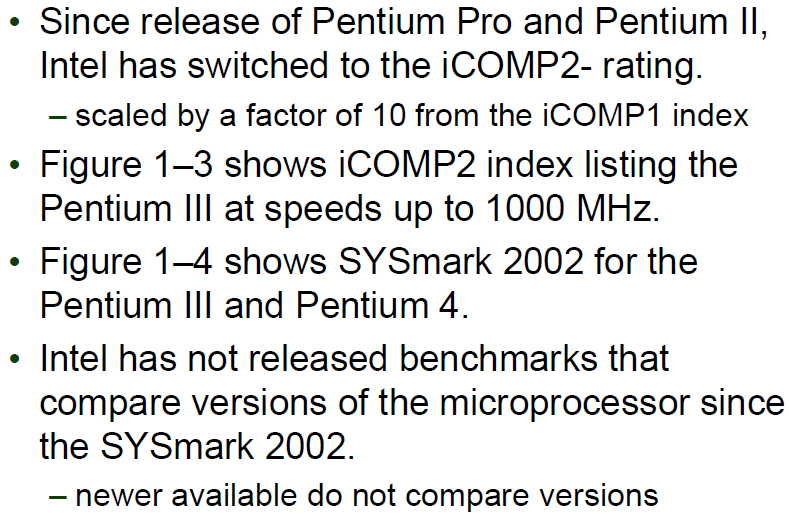 65
Microprocessor  Age – Rating Index
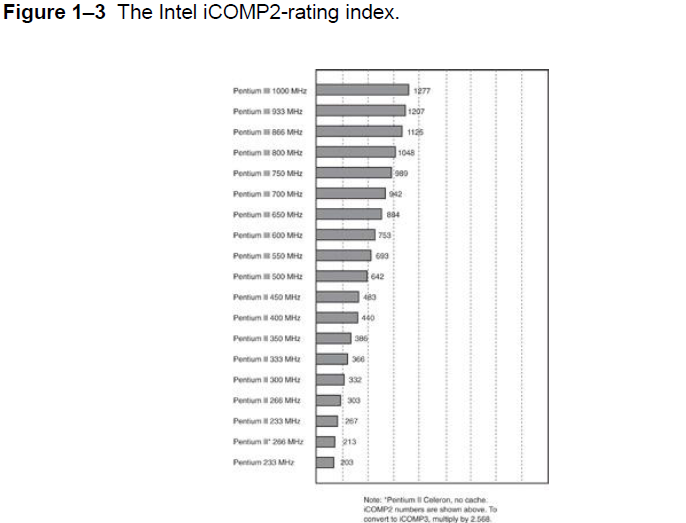 66
Microprocessor  Age – Pentium Pro
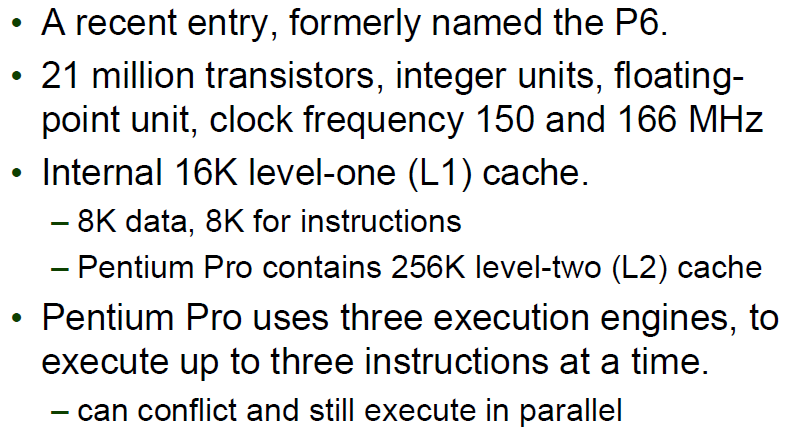 67
Microprocessor  Age – Pentium Pro
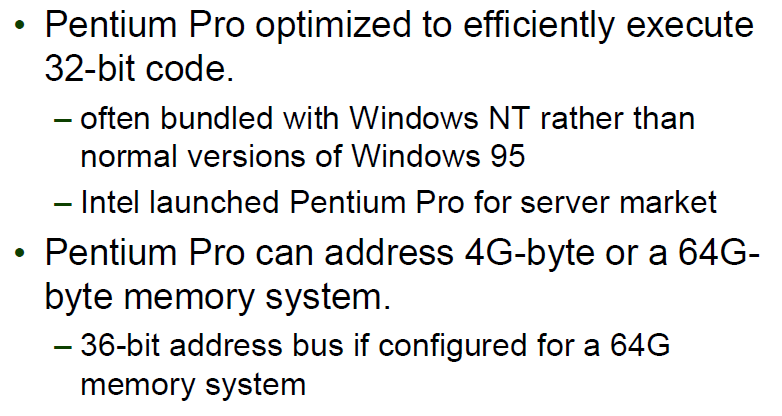 68
Microprocessor  Age – Pentium II and Pentium Xeon
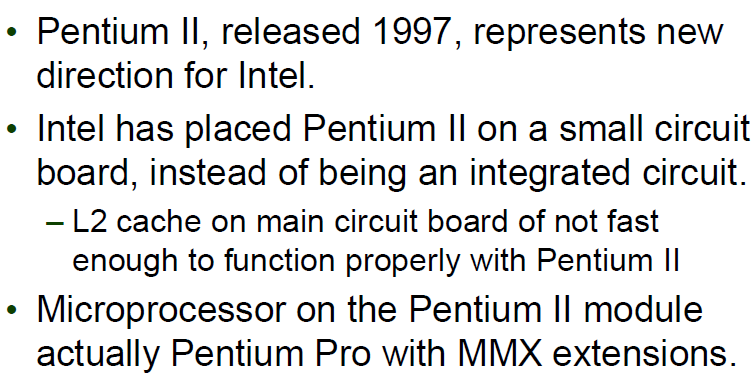 69
Microprocessor  Age – Pentium II and Pentium Xeon
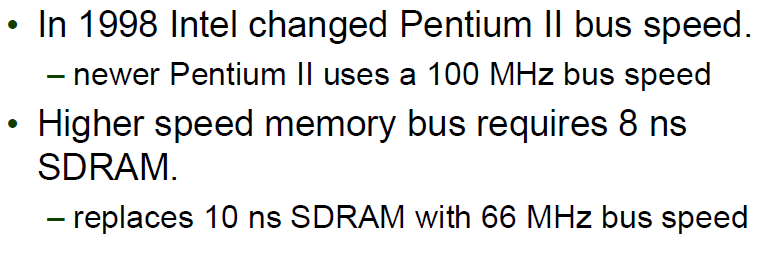 70
Microprocessor  Age – Pentium II and Pentium Xeon
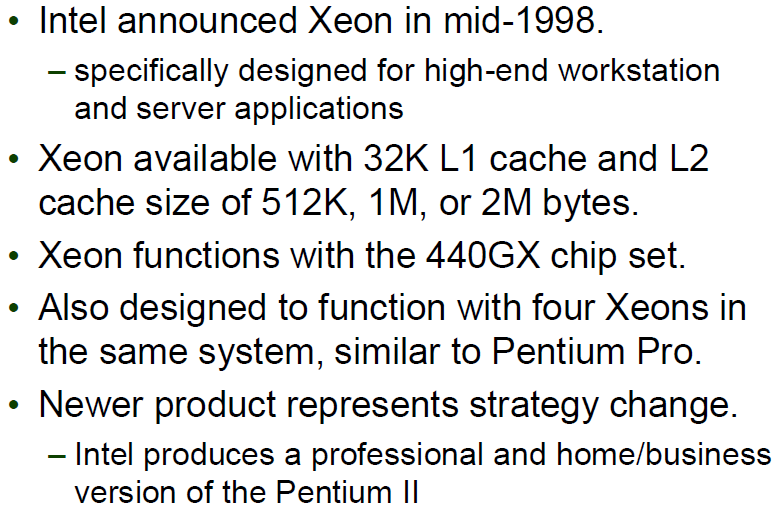 71
Microprocessor  Age – Pentium III
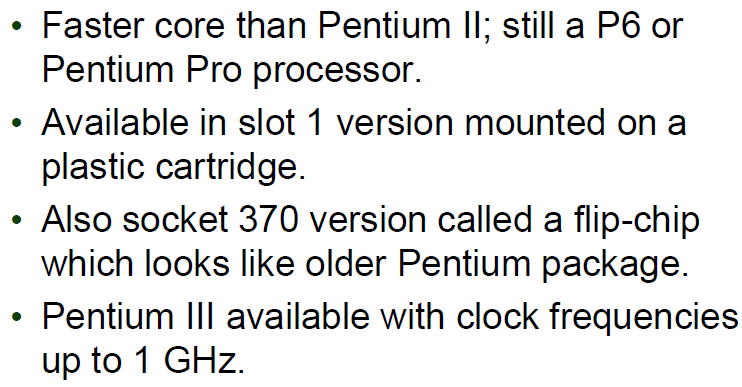 72
Microprocessor  Age – Pentium III
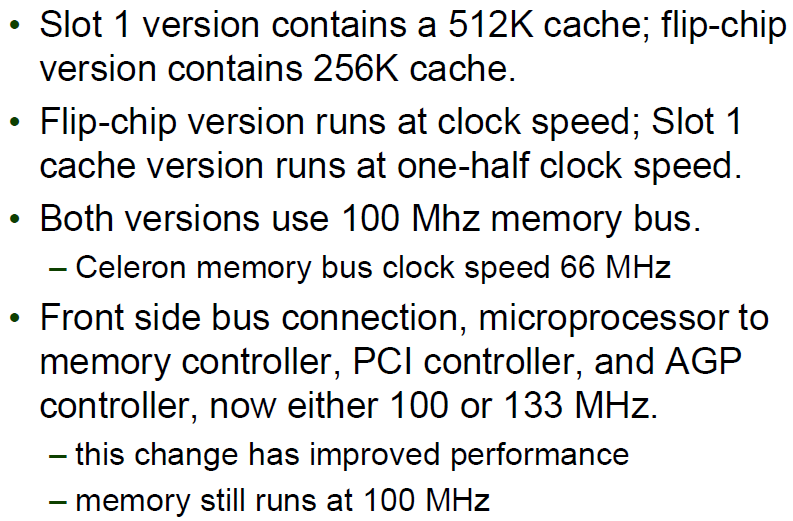 73
Microprocessor  Age – Pentium 4 and Core 2
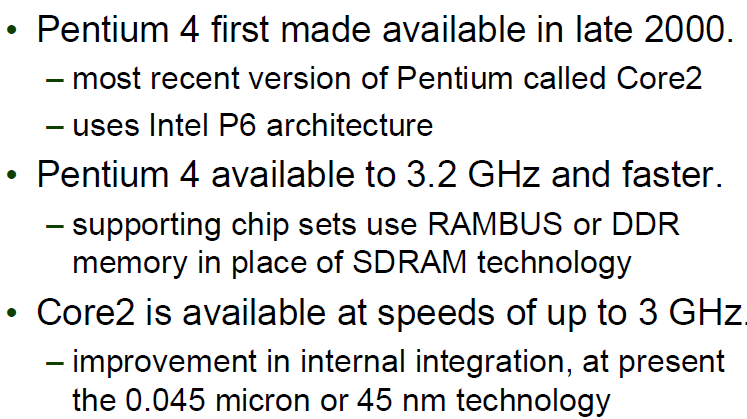 74
Microprocessor  Age – Pentium 4 and Core 2
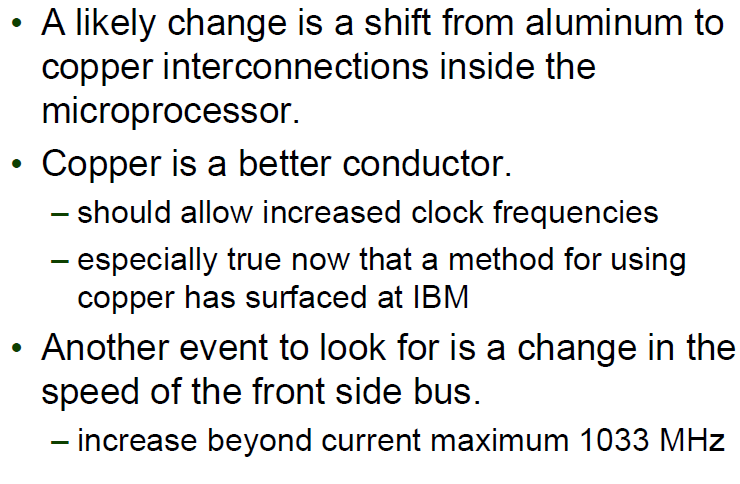 75
Microprocessor  Age – Multiple Core microprocessors
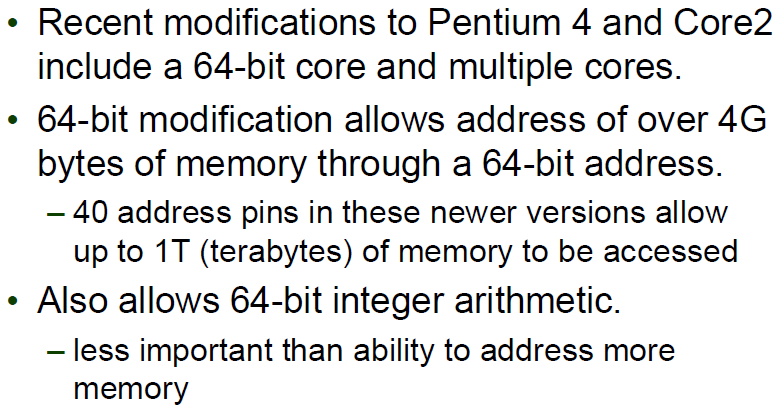 76
Microprocessor  Age – Multiple Core microprocessors
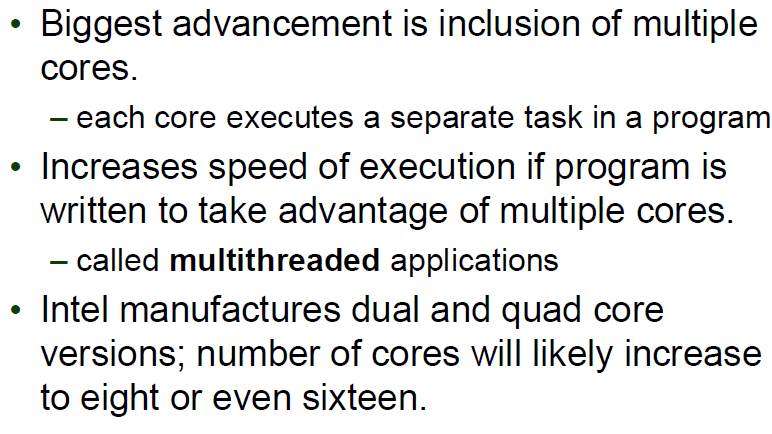 77
Microprocessor  Age – Multiple Core microprocessors
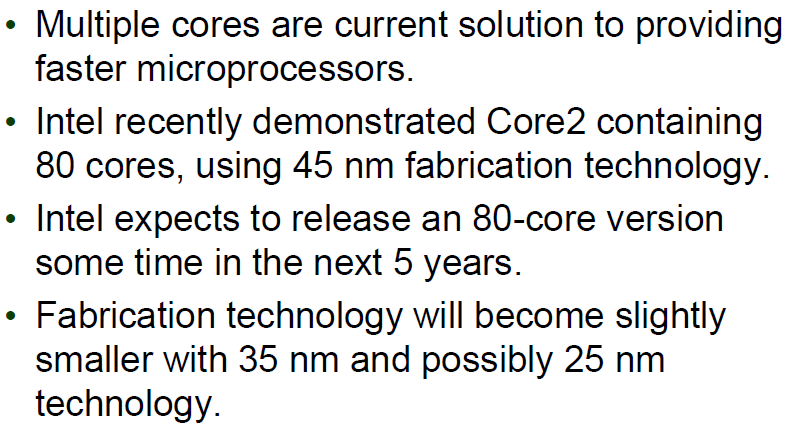 78
Future of Microprocessors
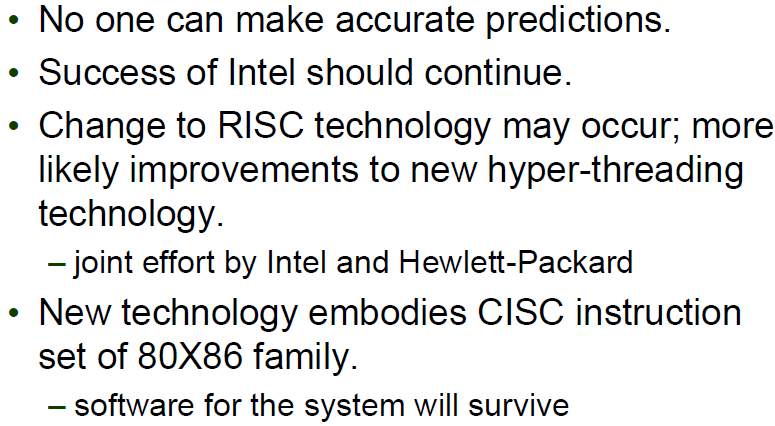 79
Future of Microprocessors
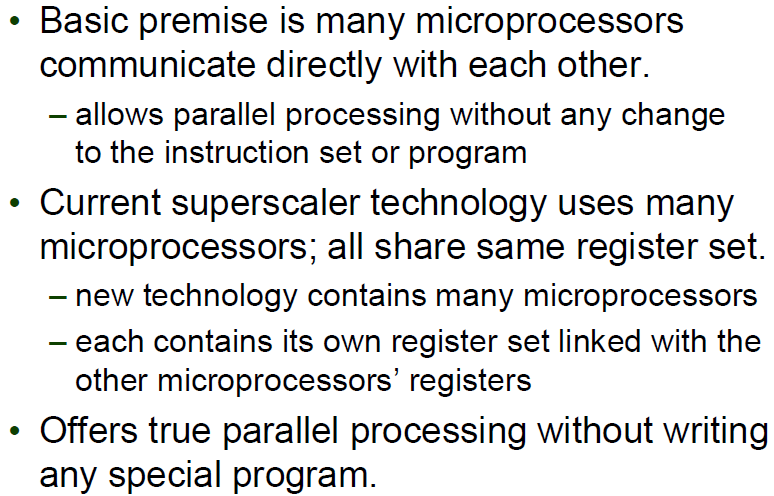 80
Future of Microprocessors
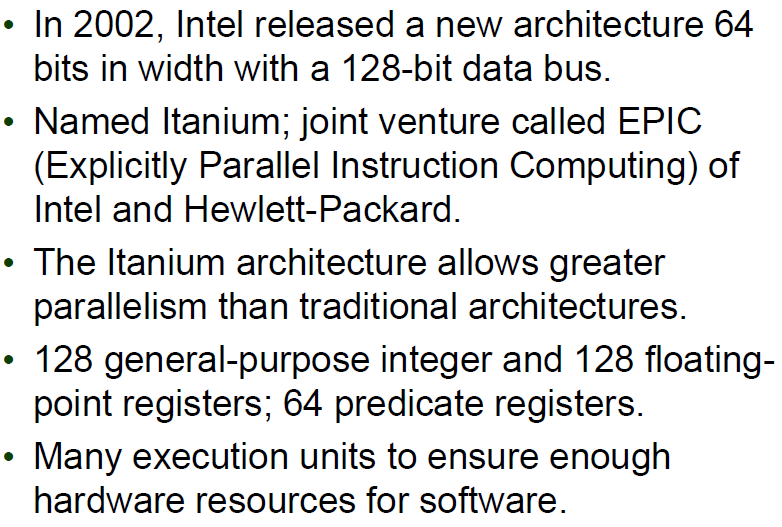 81
Future of Microprocessors
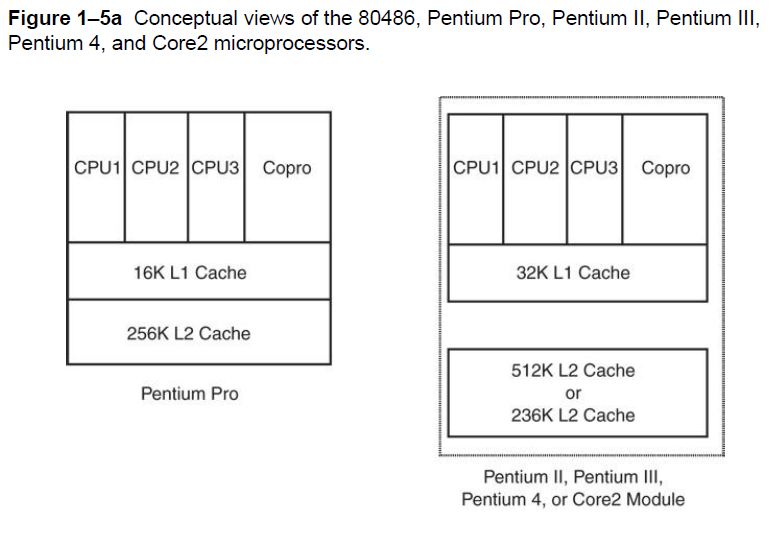 82
Future of Microprocessors
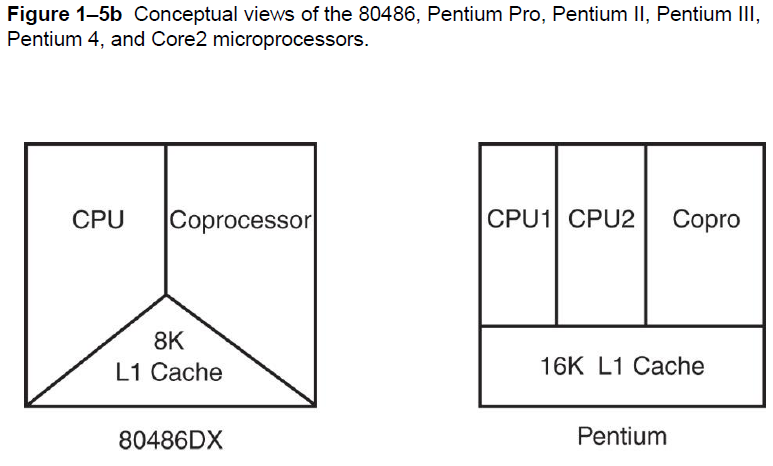 83
Future of Microprocessors
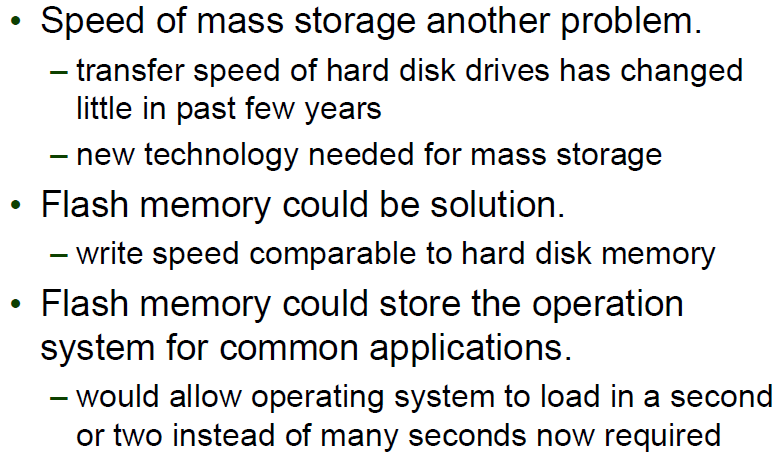 84
The Microprocessor Based Personal Computer System
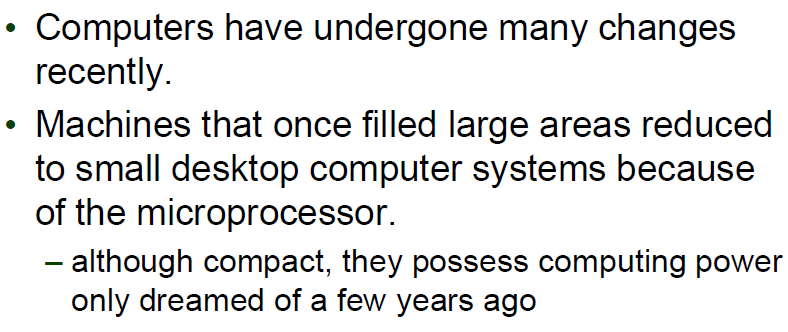 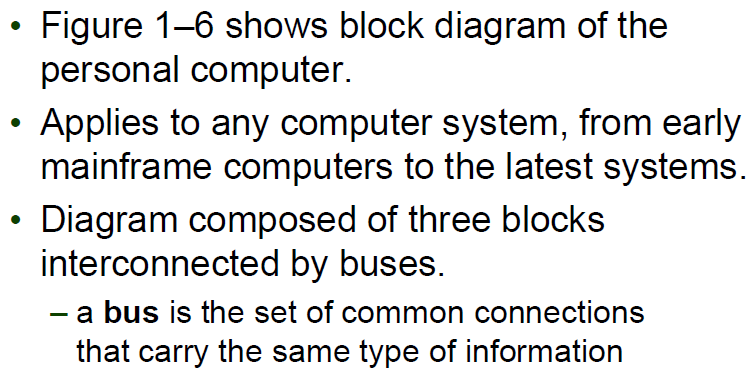 85
Future of Microprocessors
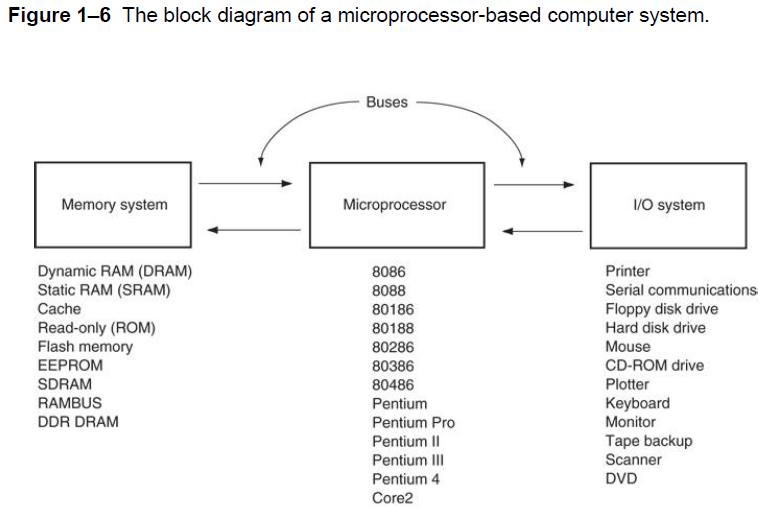 86
The Memory and I/O System
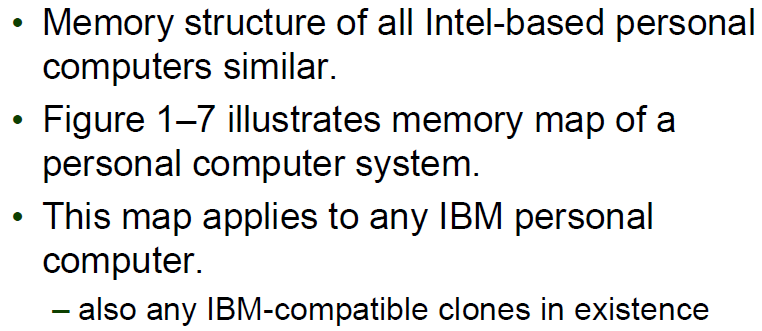 87
The Memory and I/O System
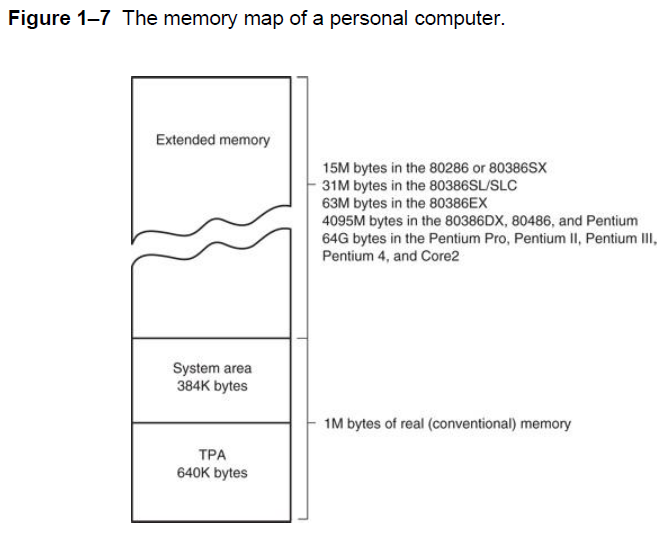 88
The Memory and I/O System
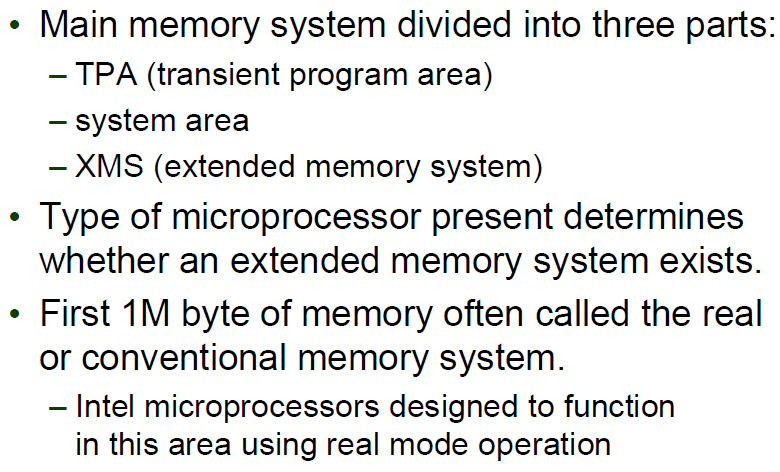 89
The Memory and I/O System
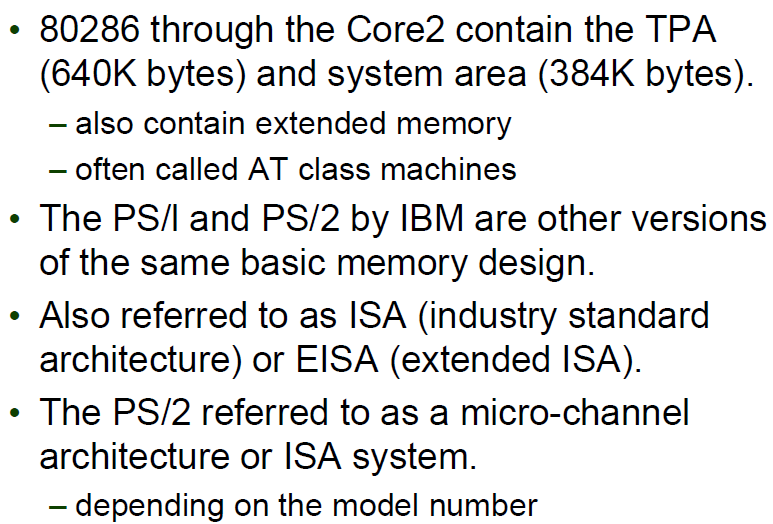 90
The Memory and I/O System
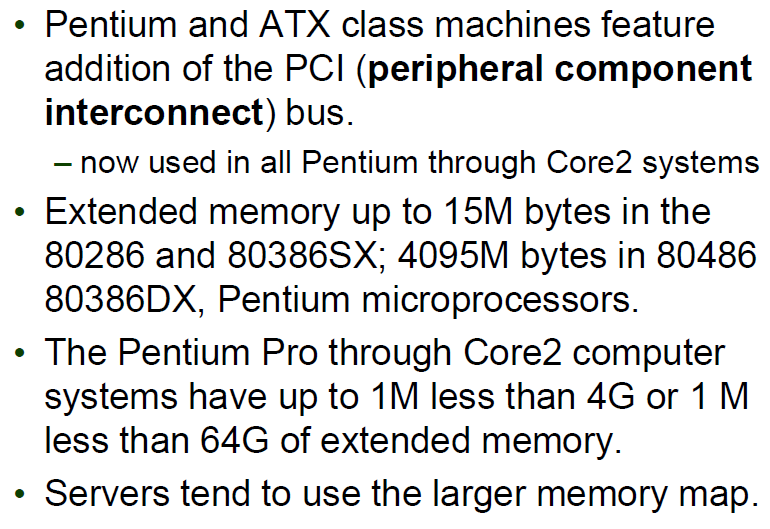 91
The Memory and I/O System
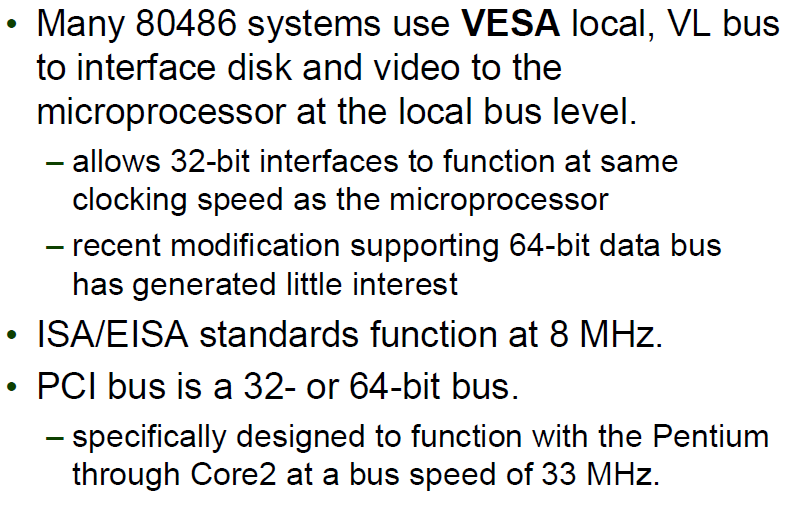 92
The Memory and I/O System
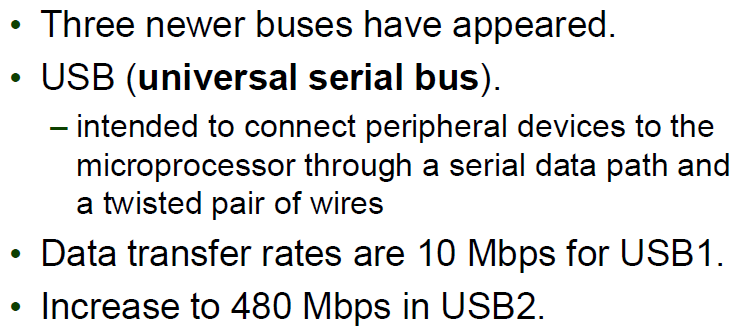 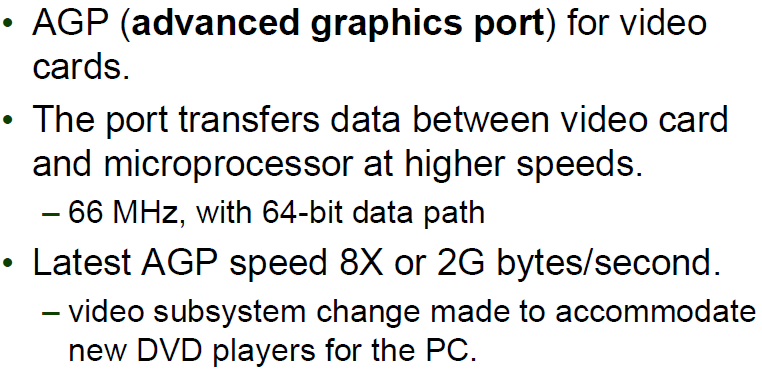 93
The Memory and I/O System
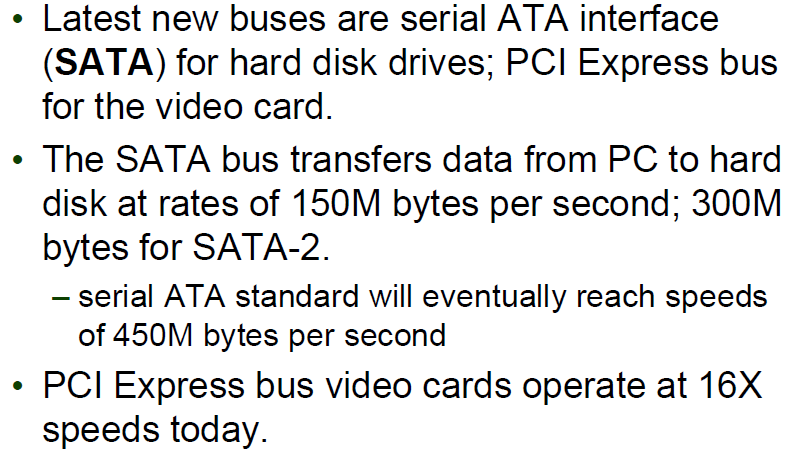 94
The Transit Programmable Area
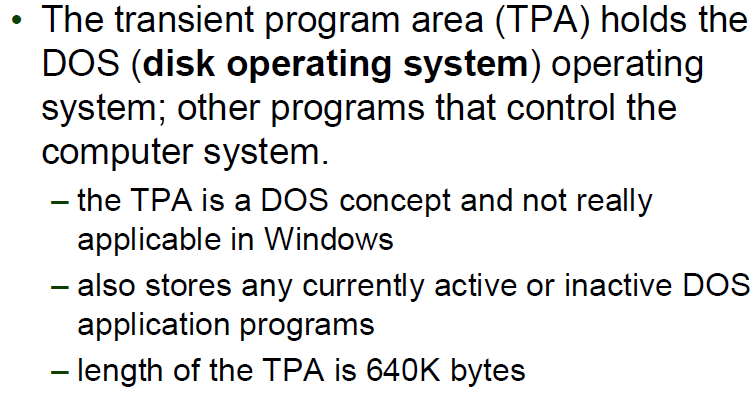 95
The Transit Programmable Area
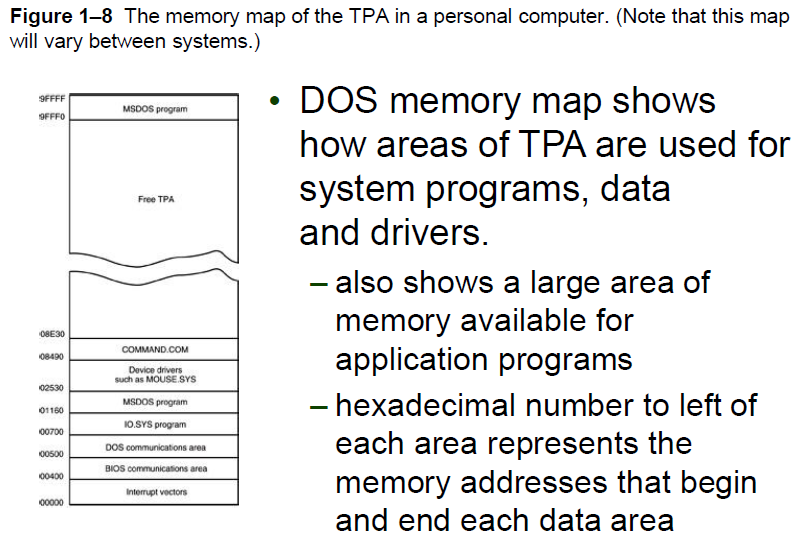 96
The Transit Programmable Area
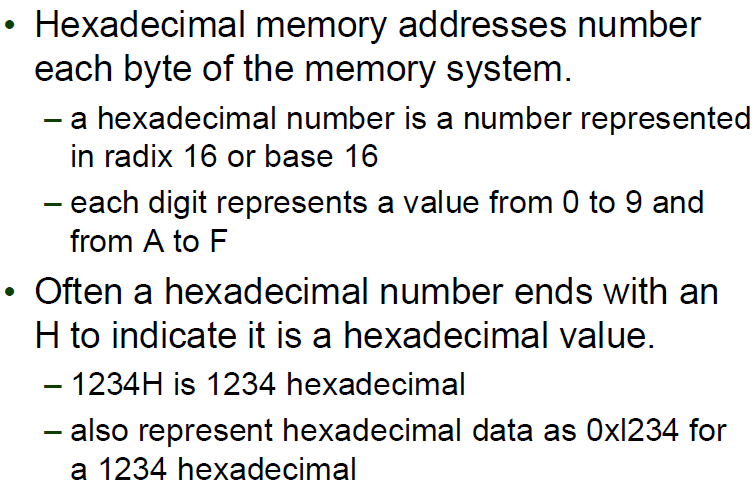 97
The Transit Programmable Area
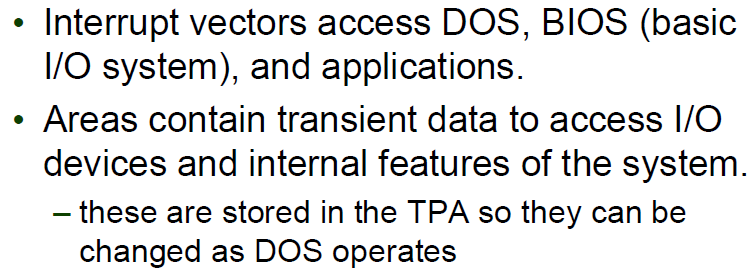 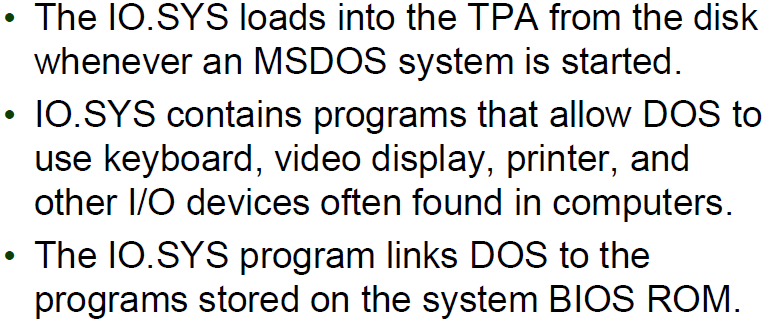 98
The Transit Programmable Area
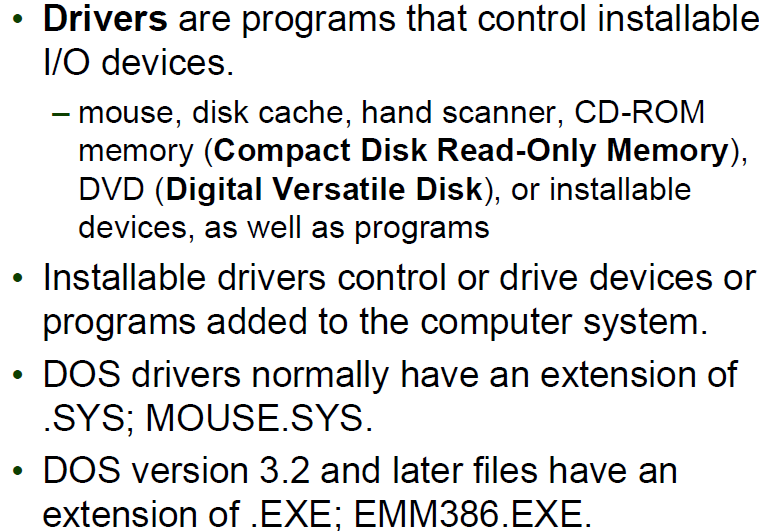 99
The Transit Programmable Area
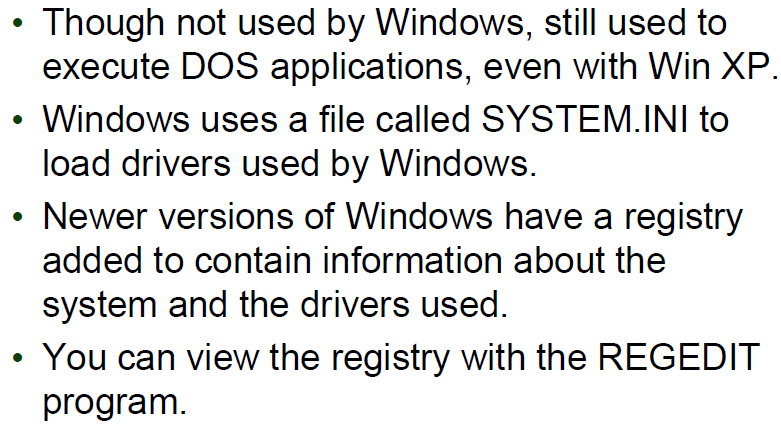 100
The Transit Programmable Area
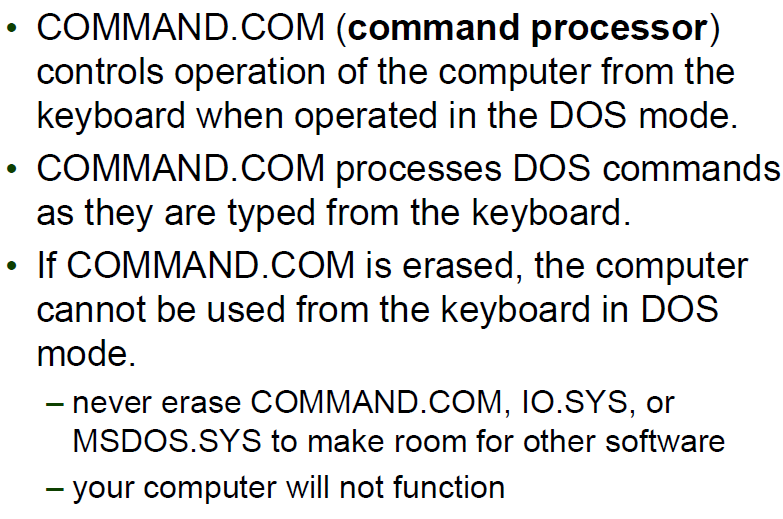 101
The System Area
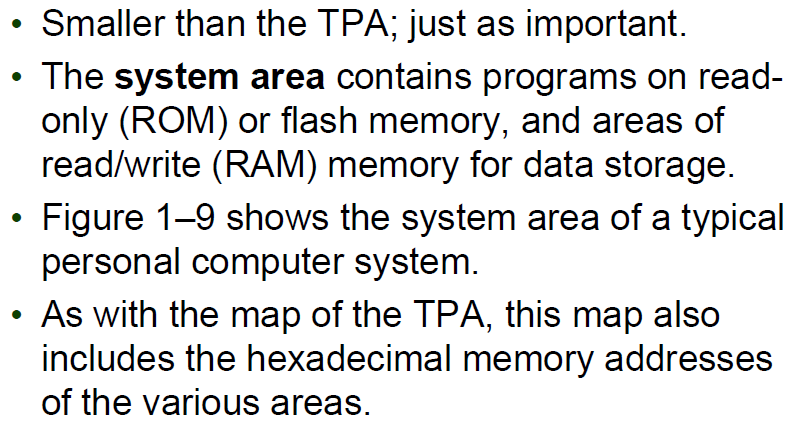 102
The System Area
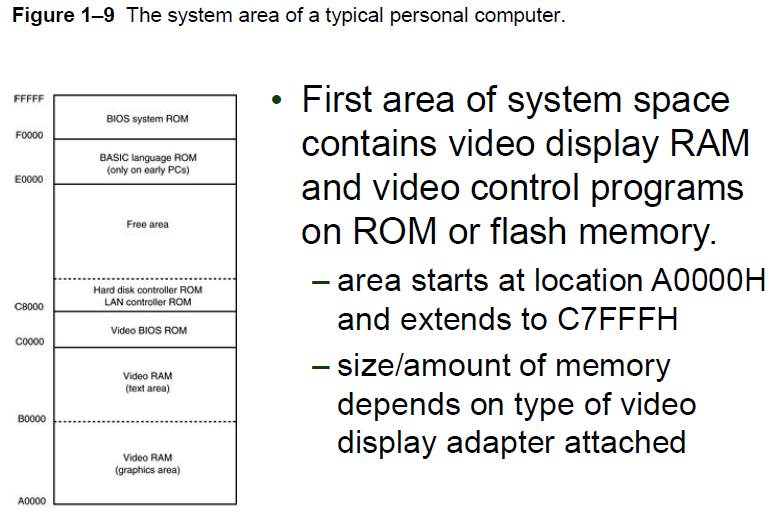 103
The System Area
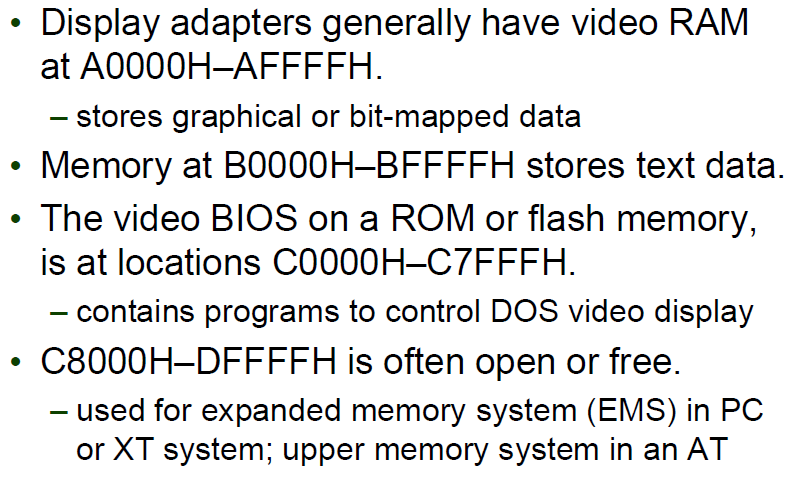 104
The System Area
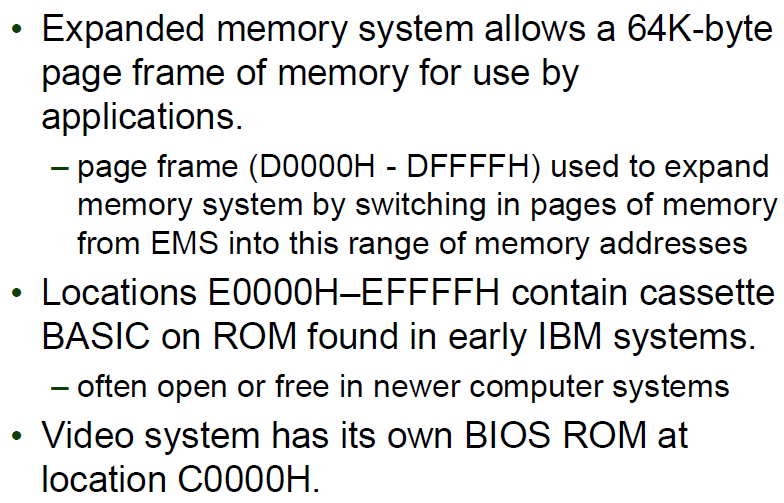 105
The System Area
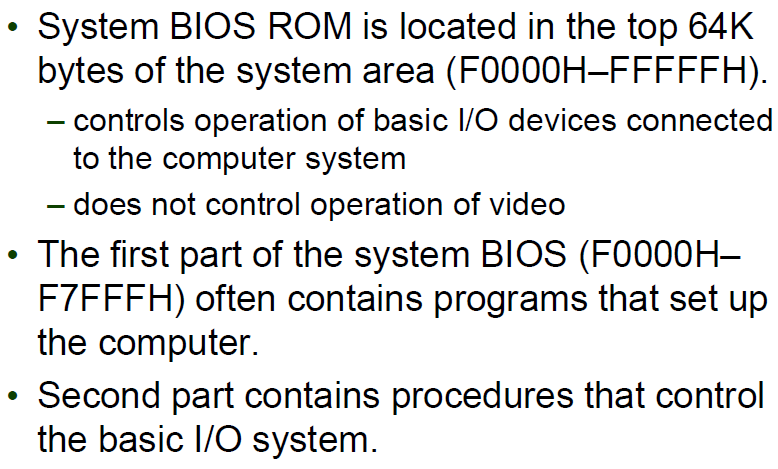 106
Windows Systems
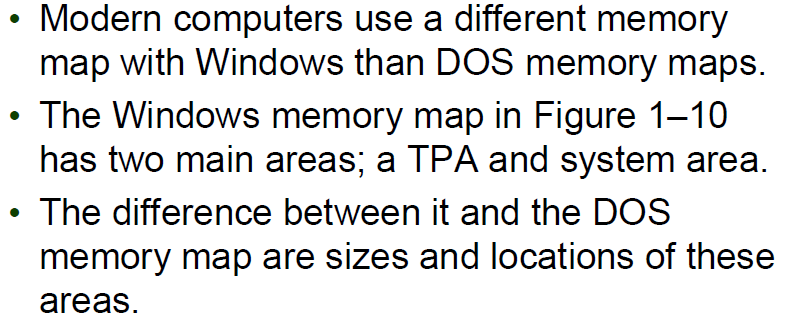 107
Windows Systems
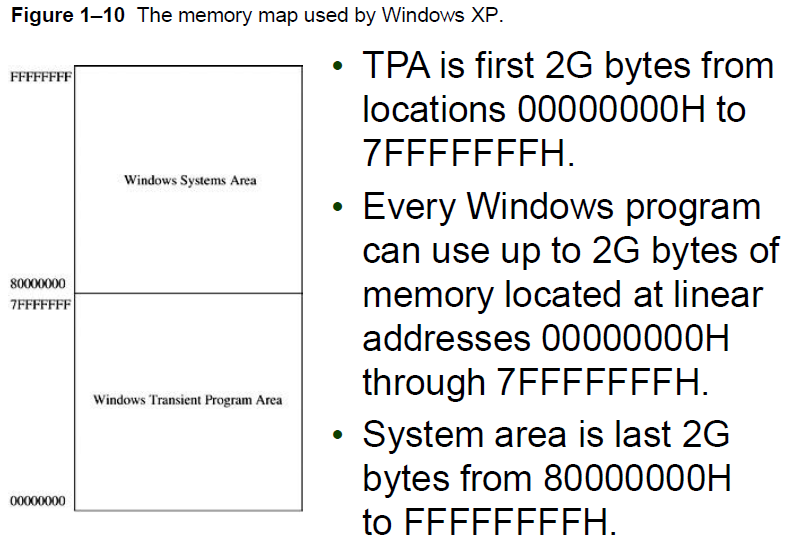 108
Windows Systems
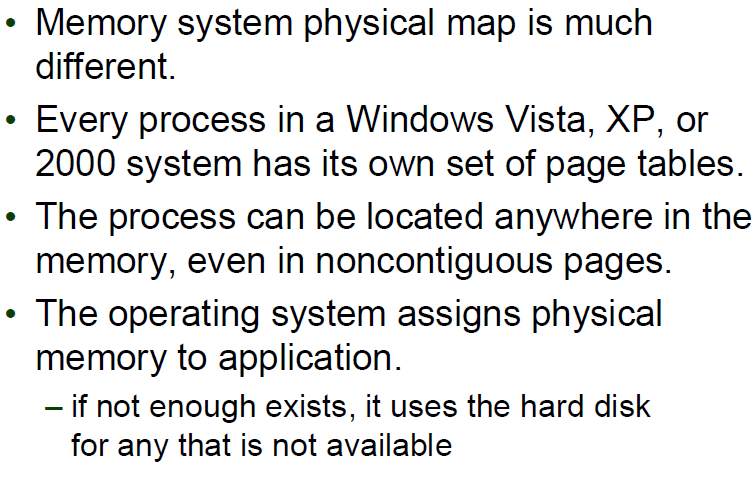 109
I/O Space
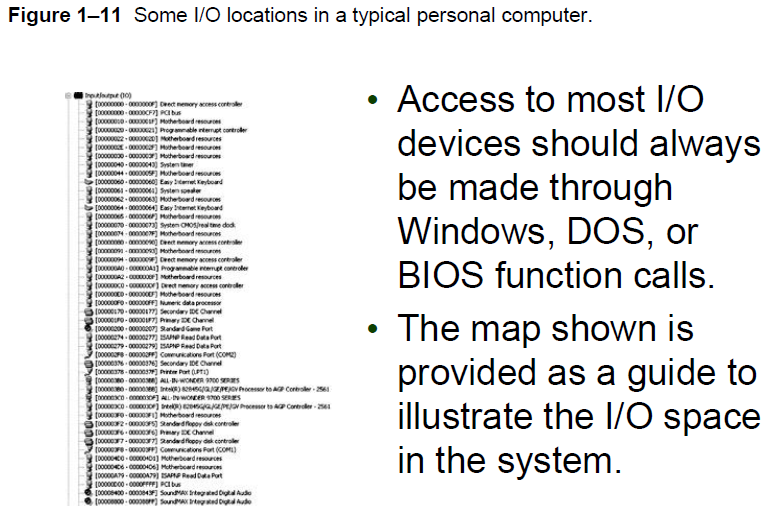 110
I/O Space
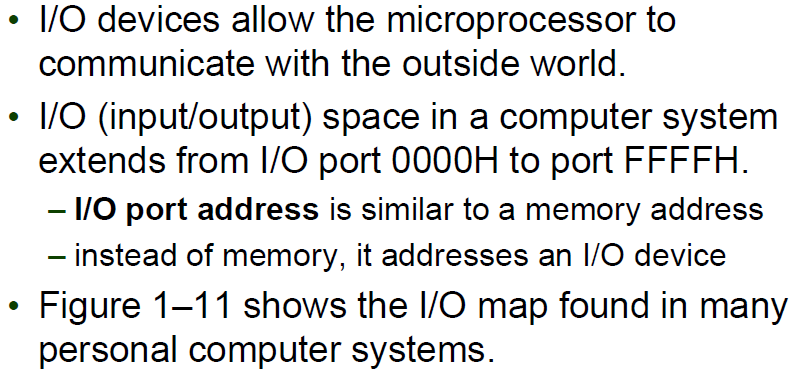 111
I/O Space
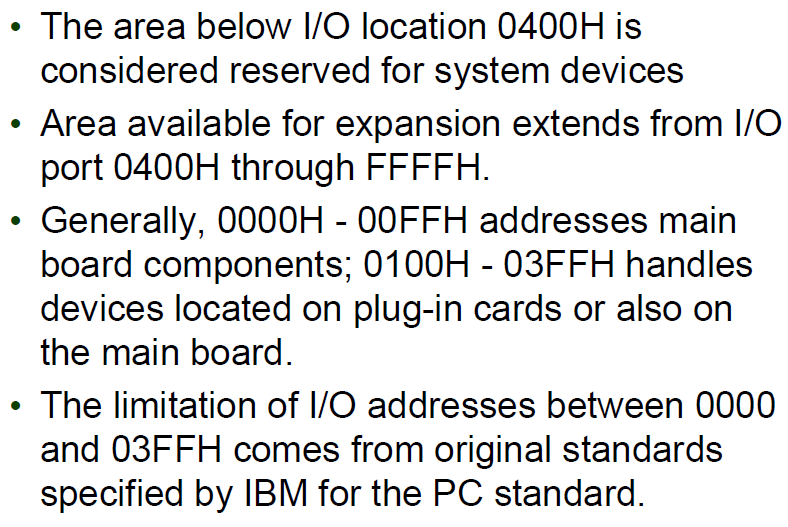 112
Microprocessor
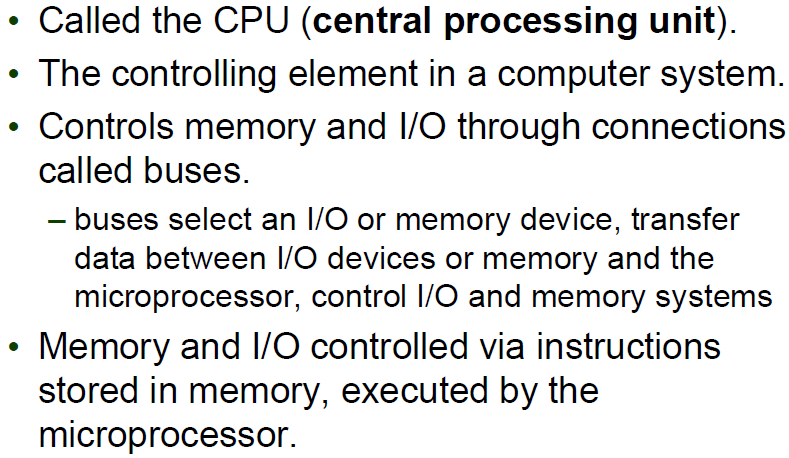 113
Microprocessor
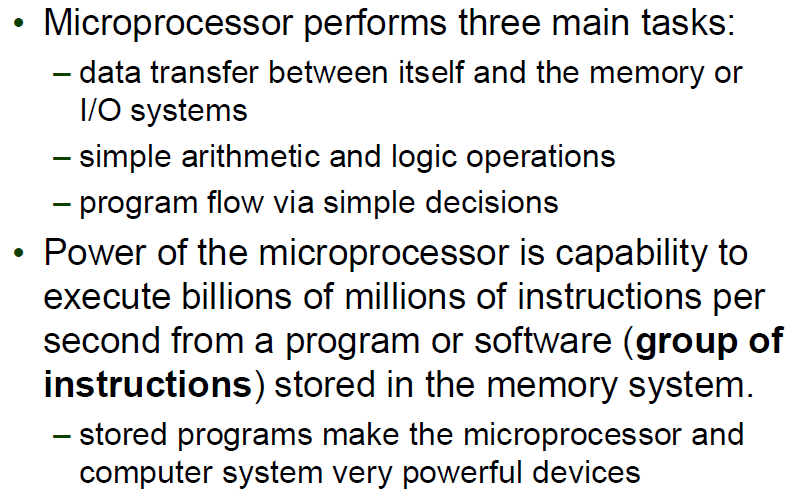 114
Microprocessor
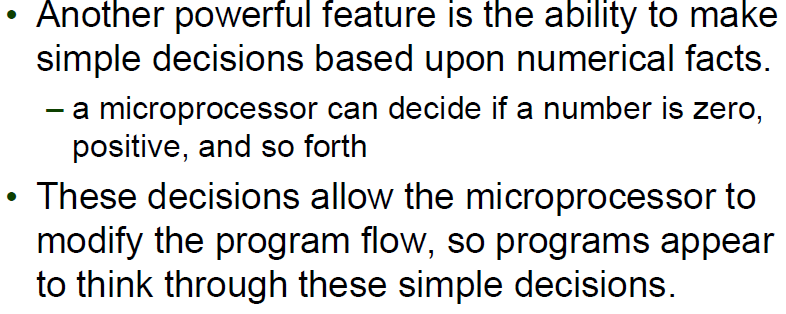 115
Buses
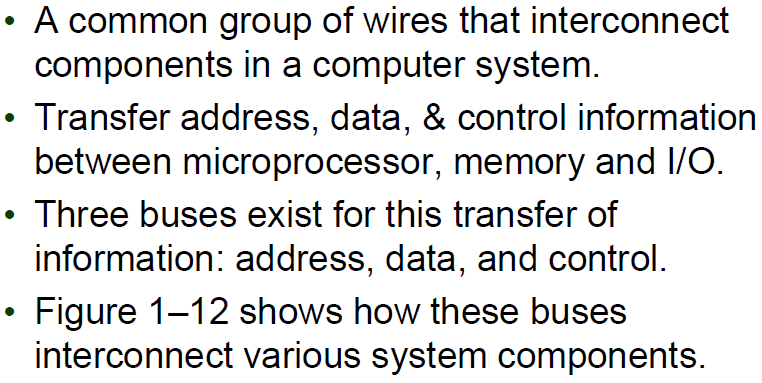 116
Buses
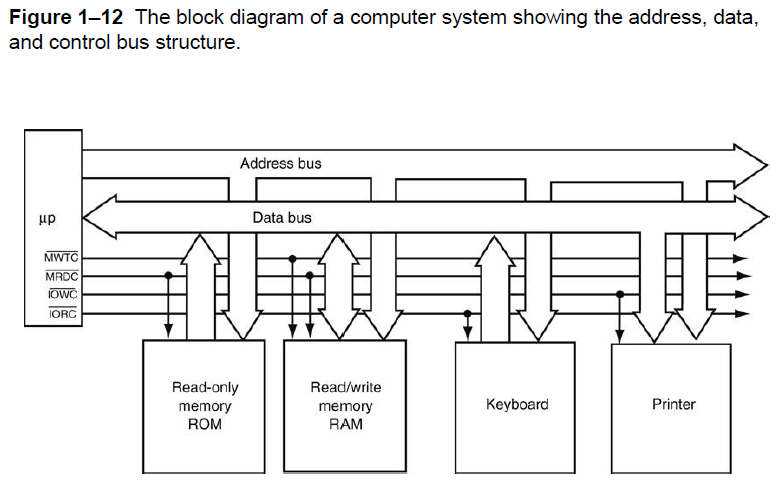 117
Buses
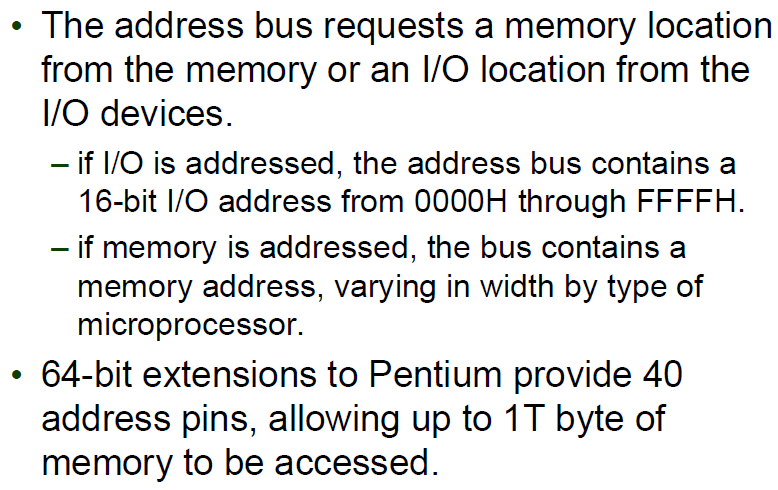 118
Buses
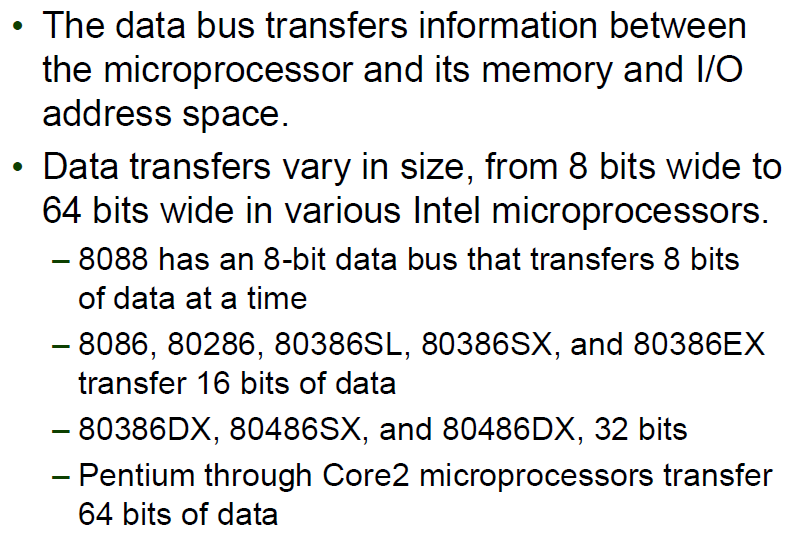 119
Buses
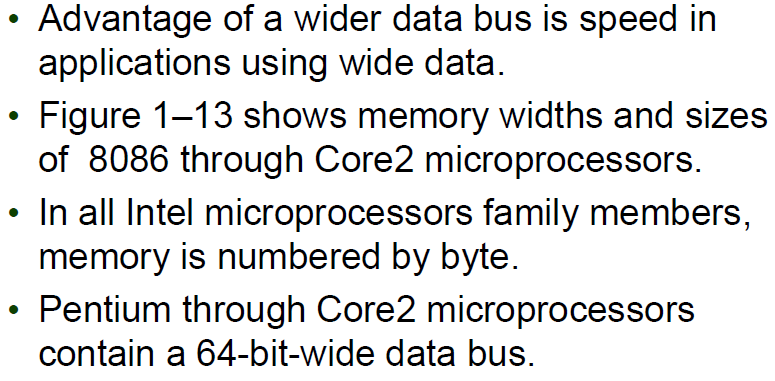 120
Buses
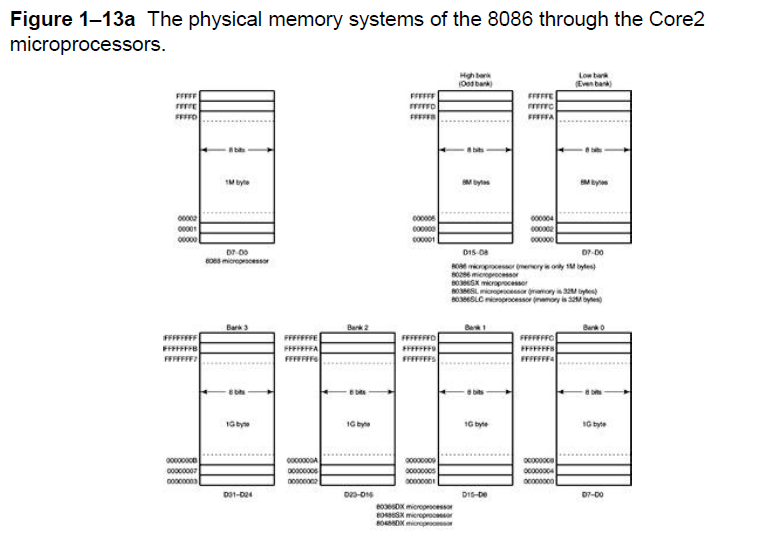 121
Buses
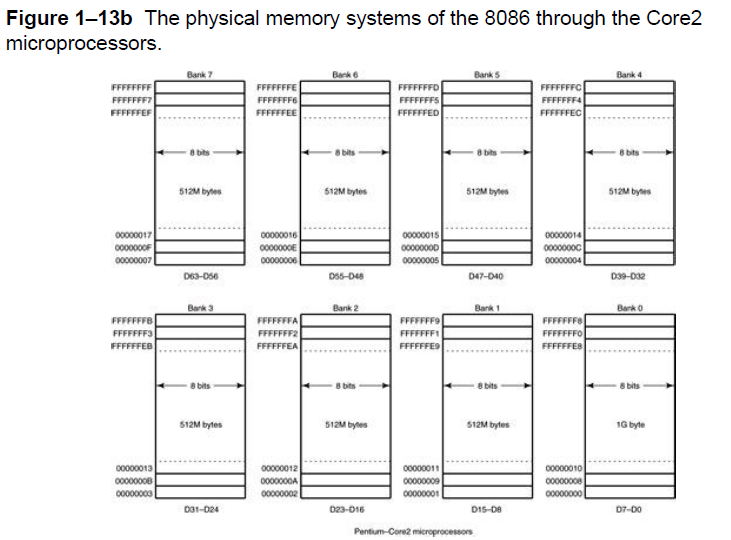 122
Buses
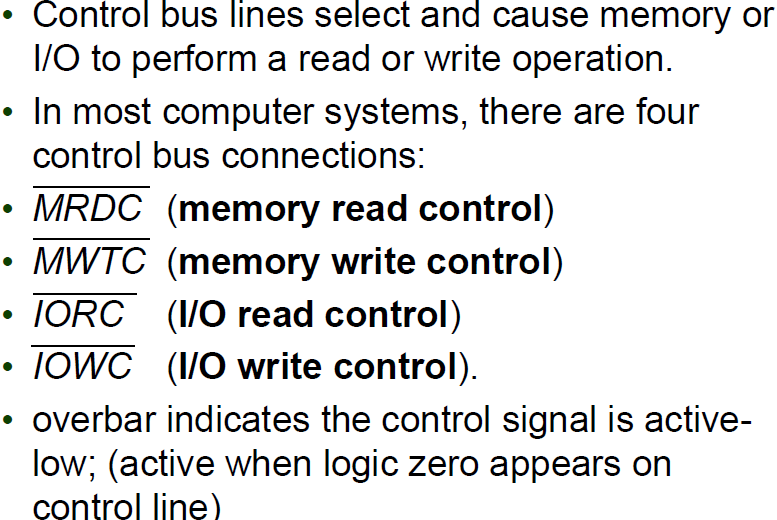 123
Buses
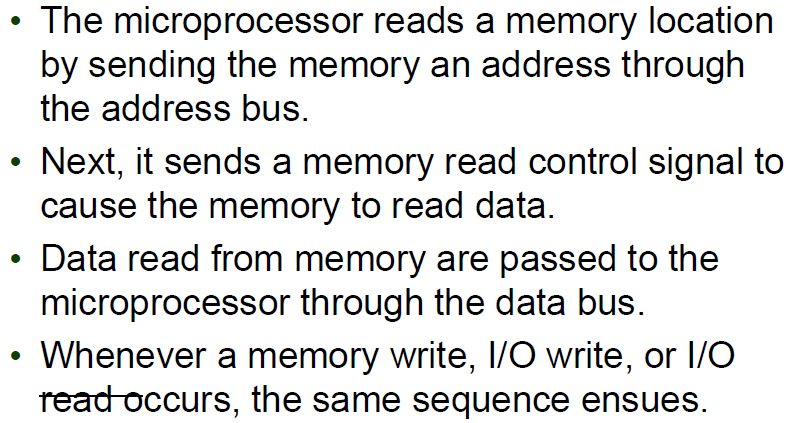 124
References
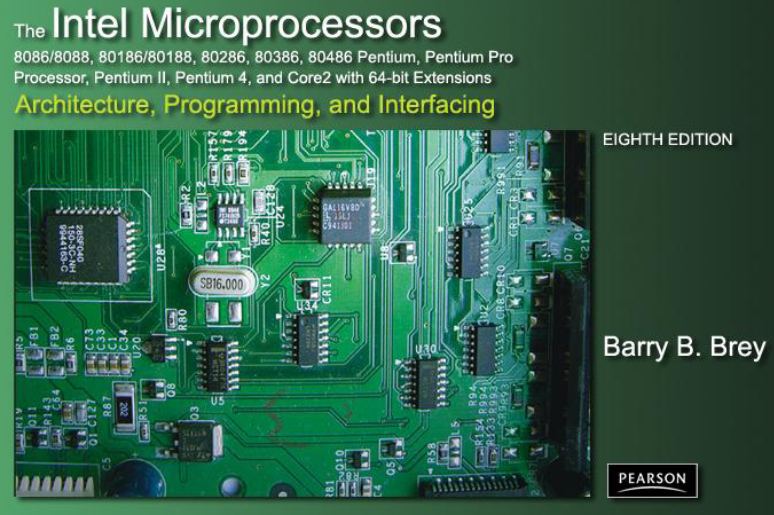 125
End of Lecture 1
126